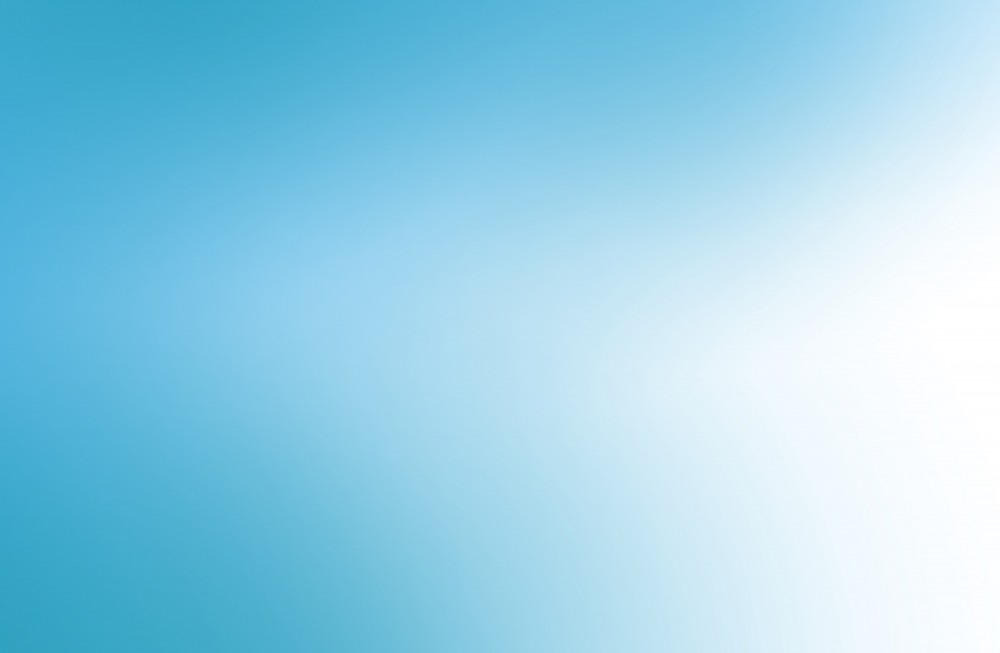 7 kwietnia 2022
ŚWIATOWY DZIEŃ ZDROWIA

 Żyj zdrowo i kolorowo !
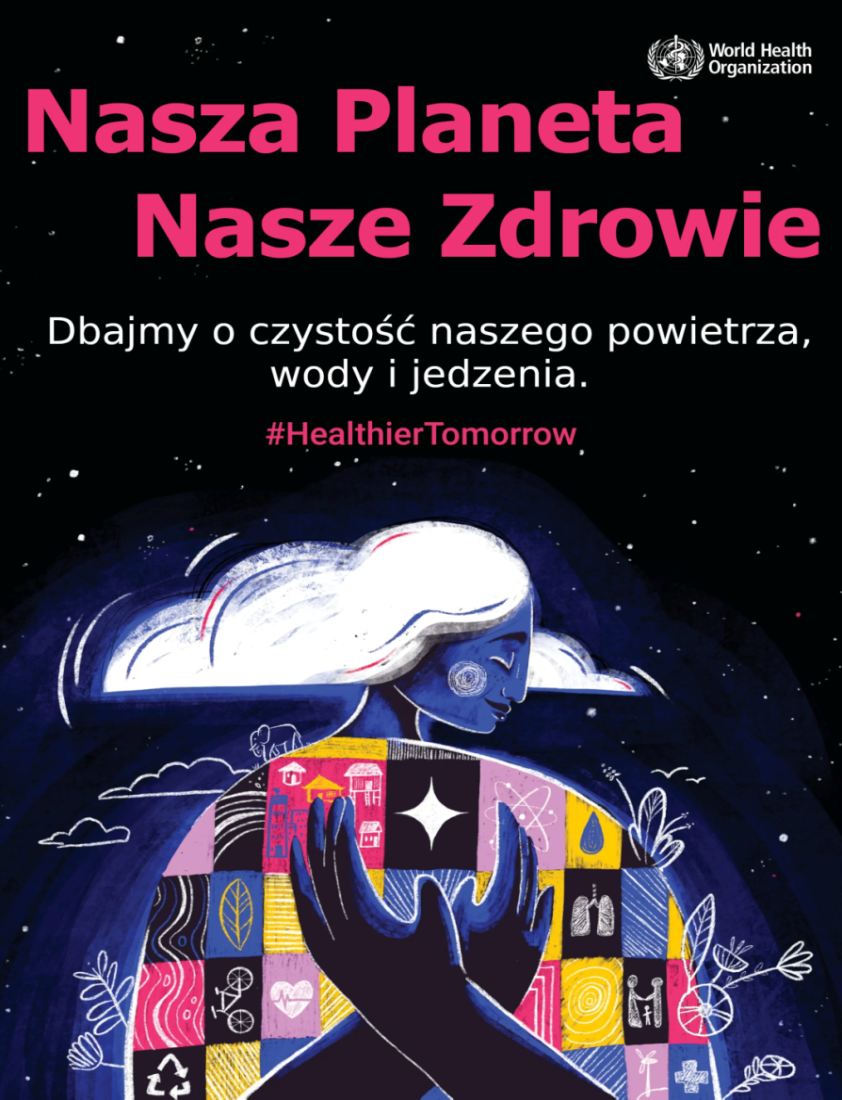 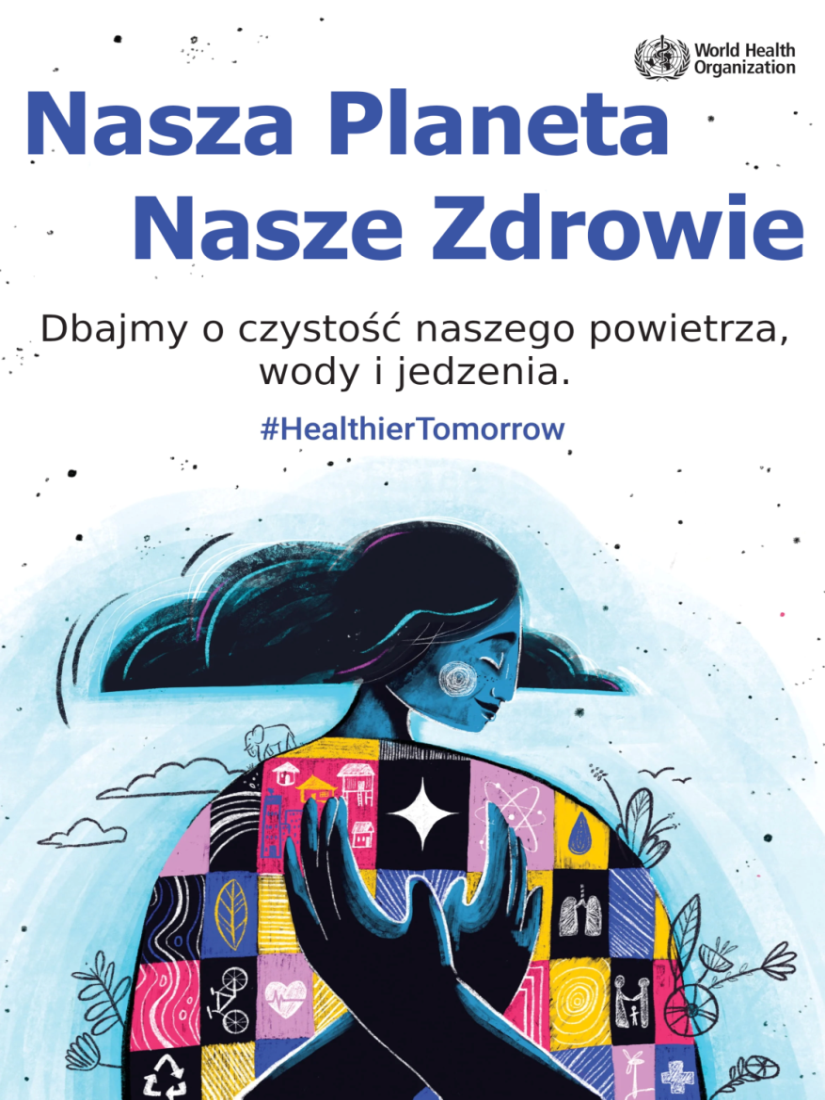 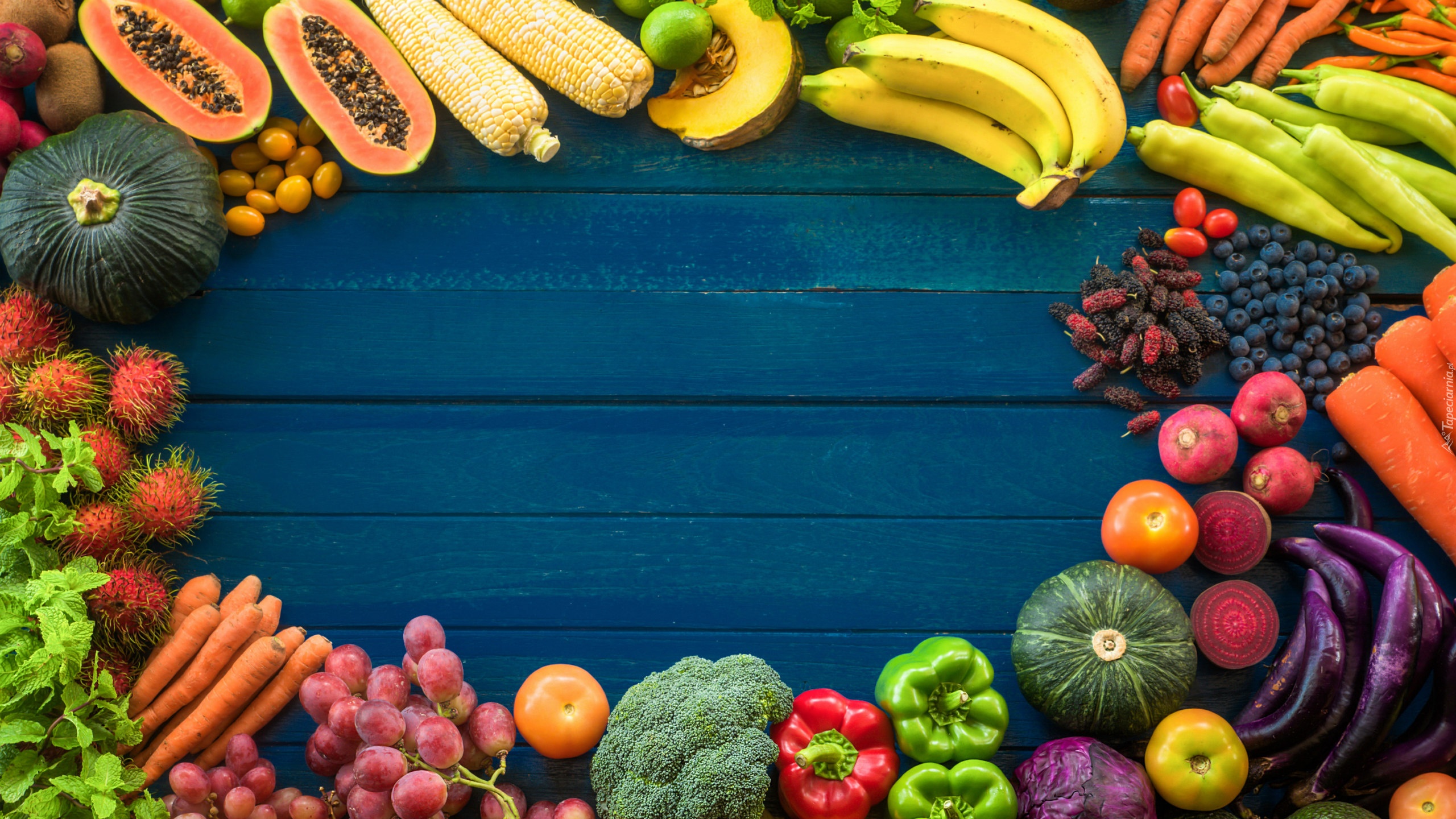 Zdrowe 
drugie śniadanie

w klasie 1 A
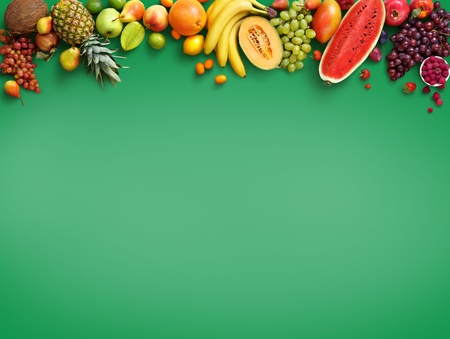 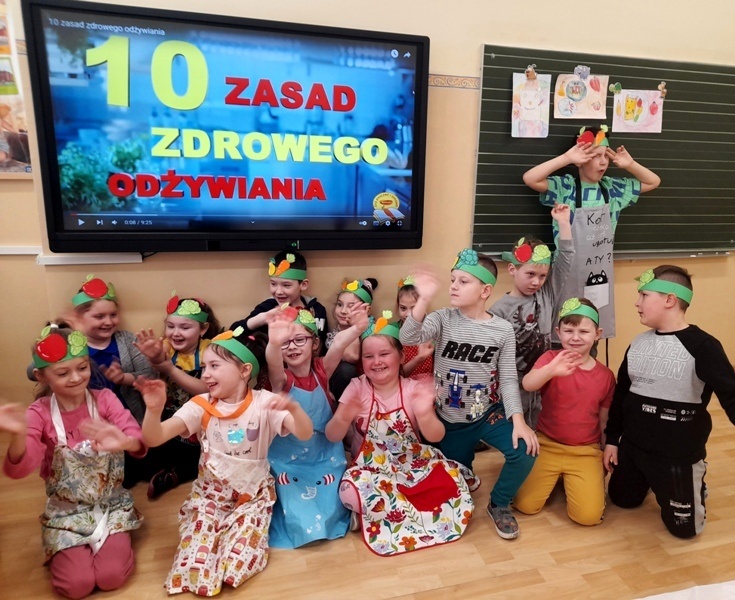 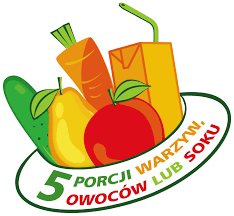 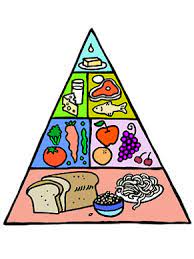 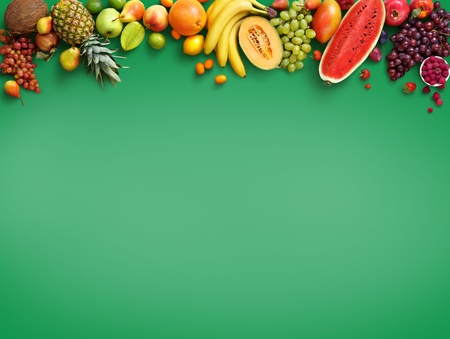 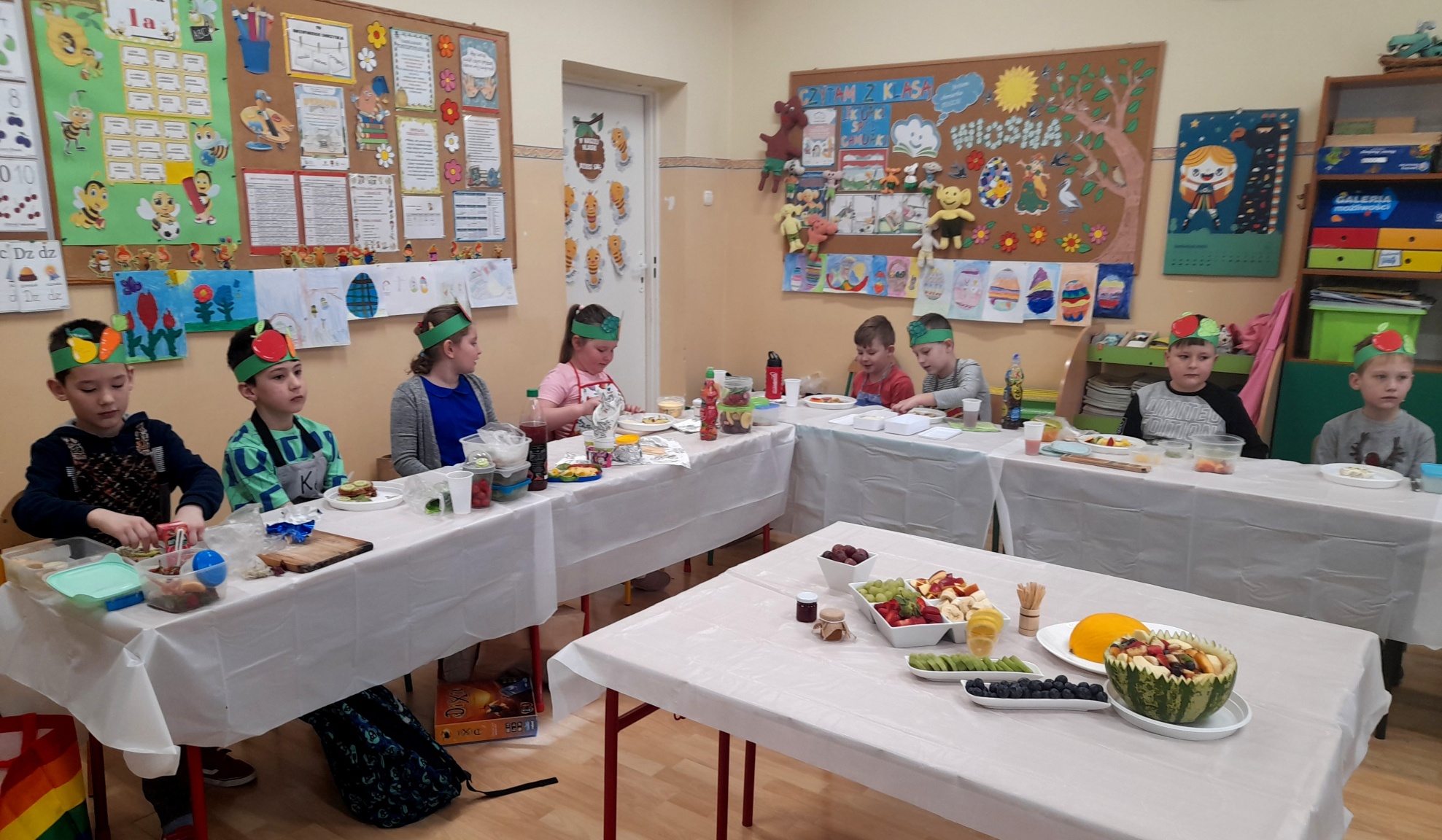 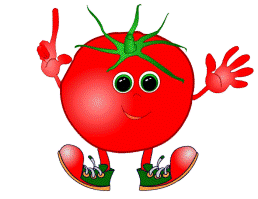 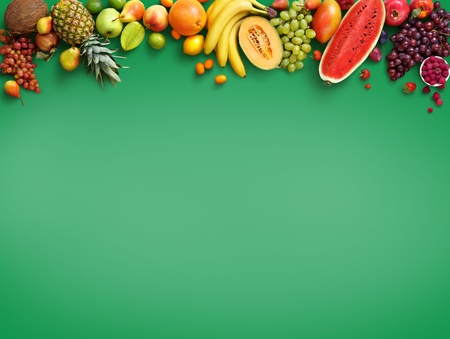 Smacznego!
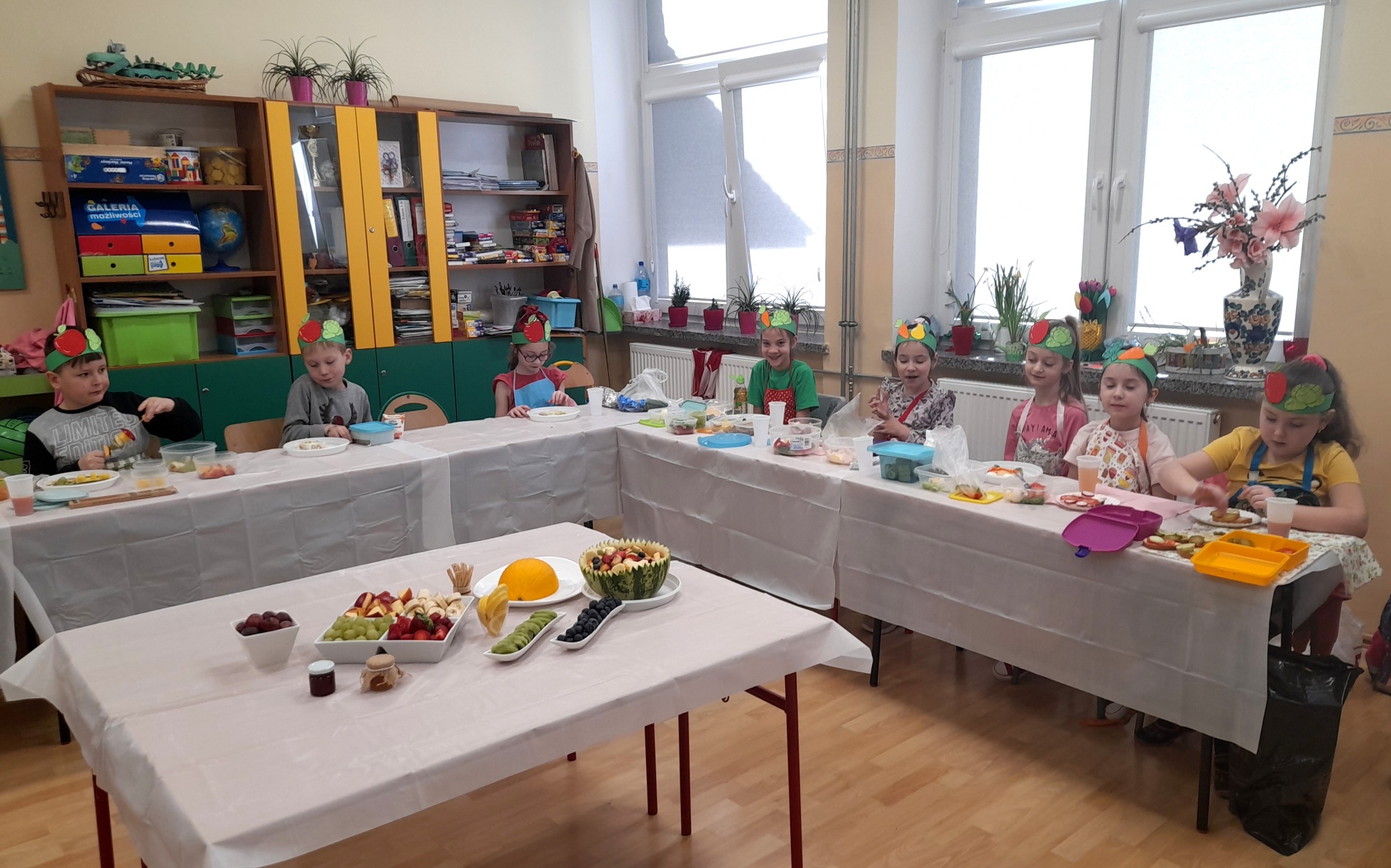 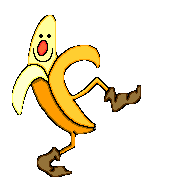 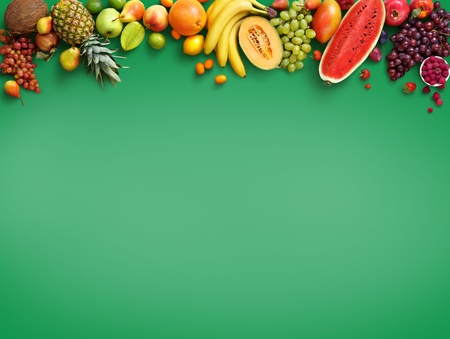 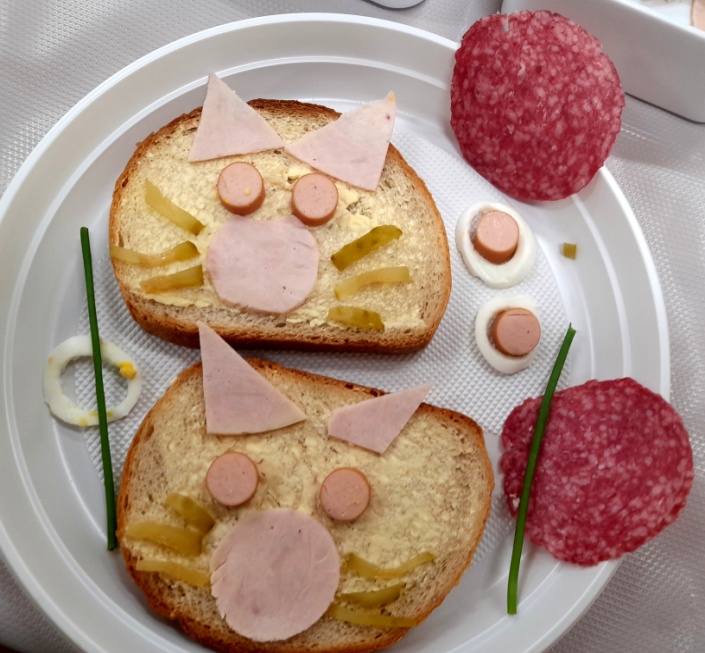 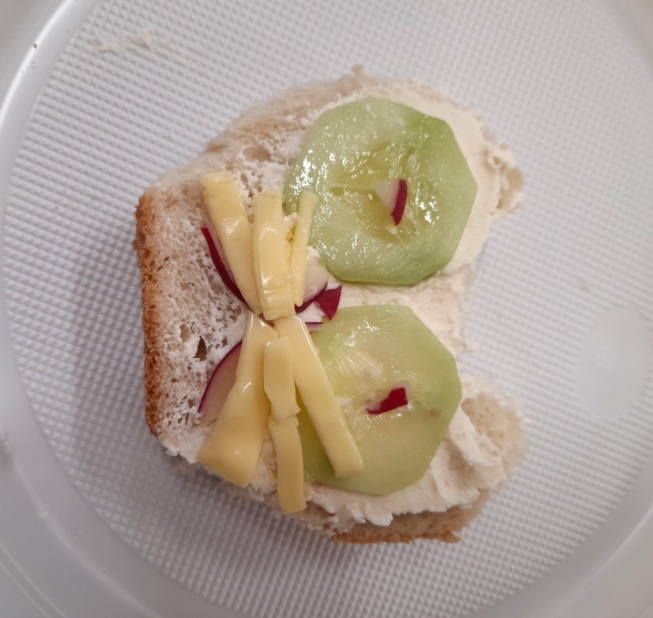 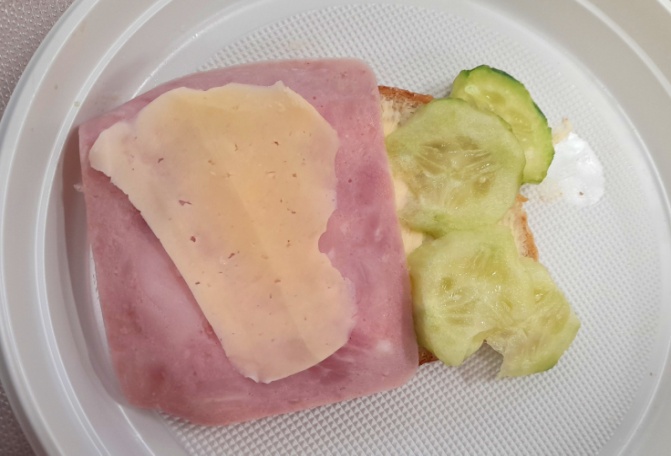 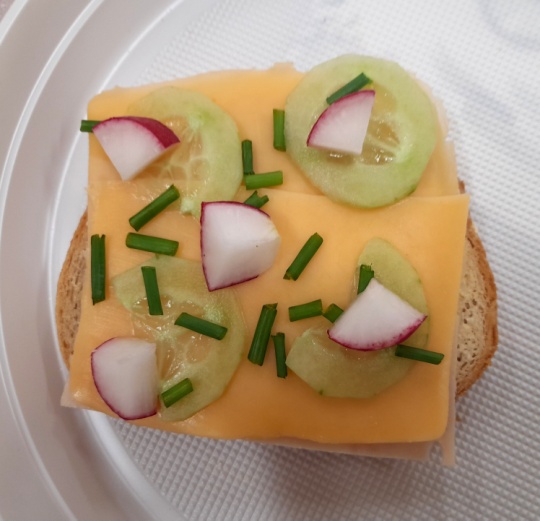 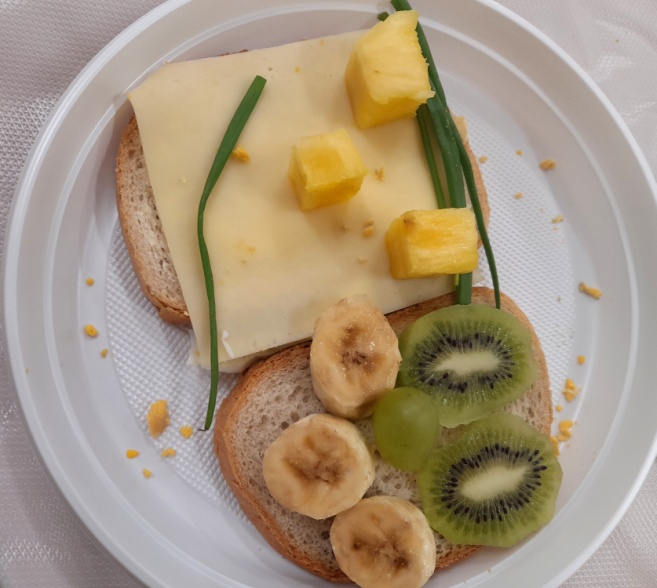 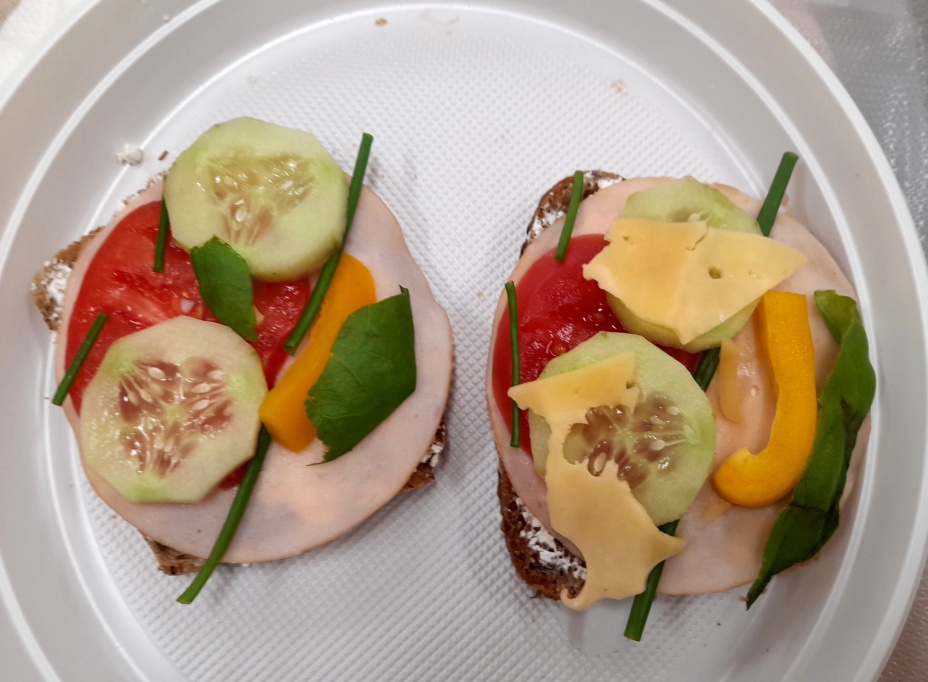 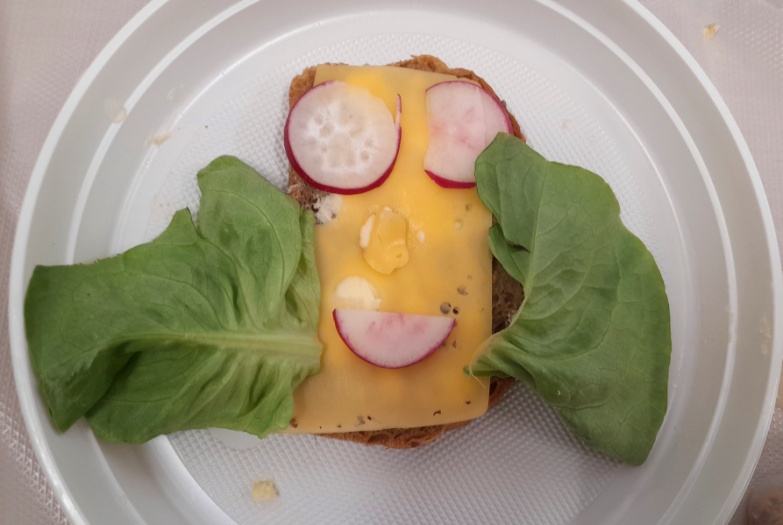 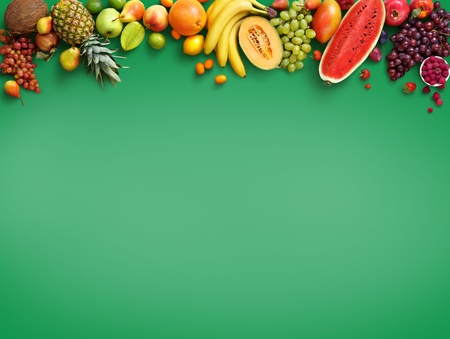 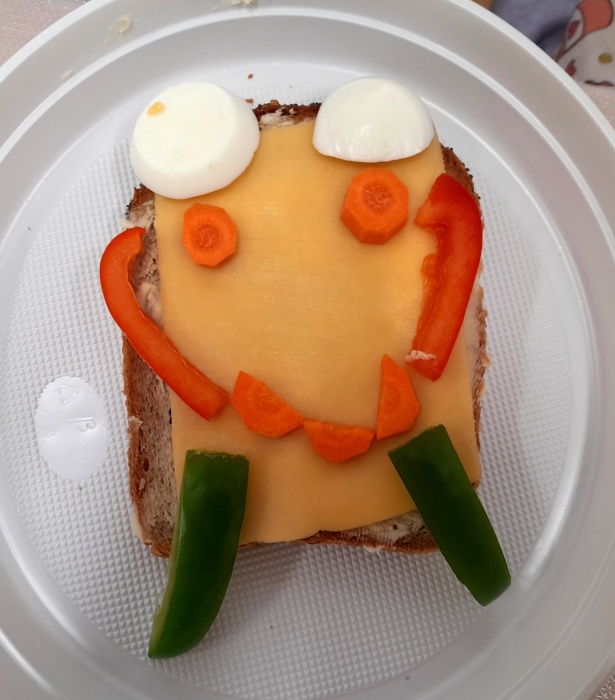 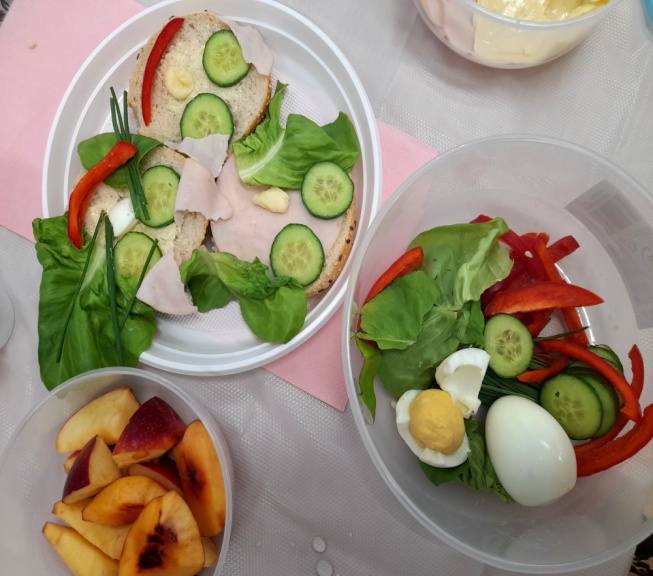 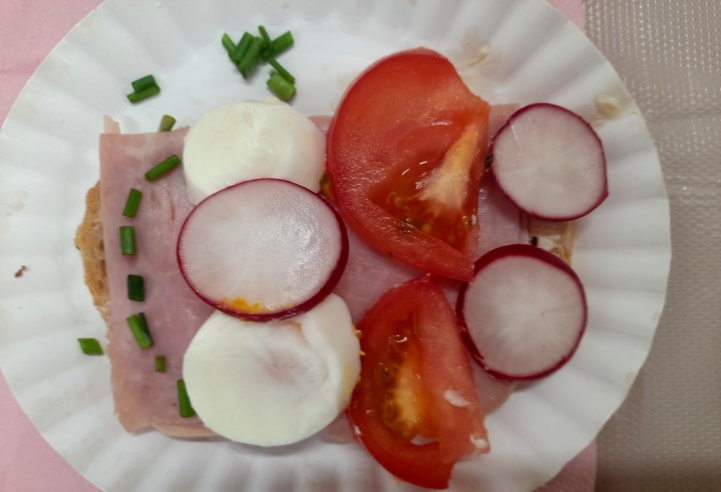 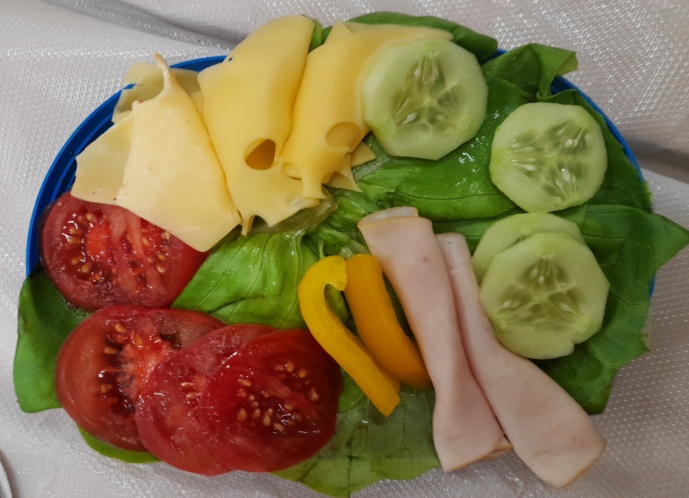 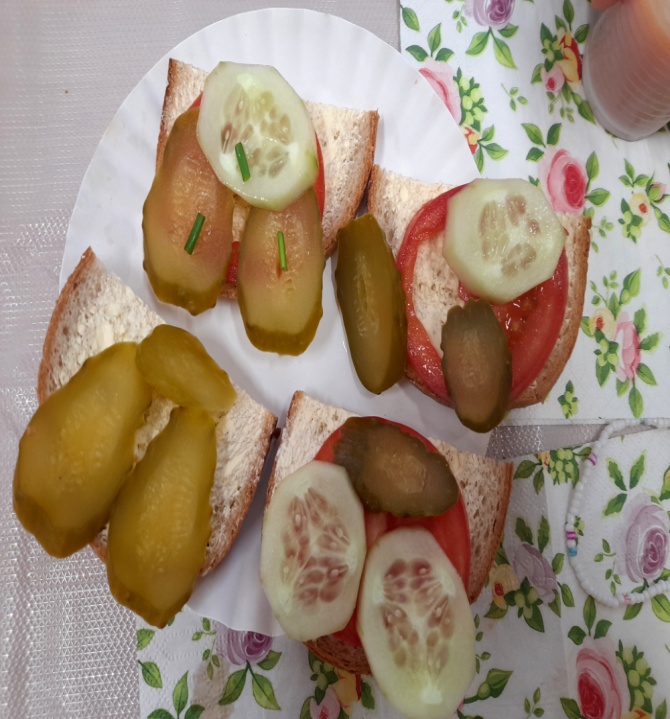 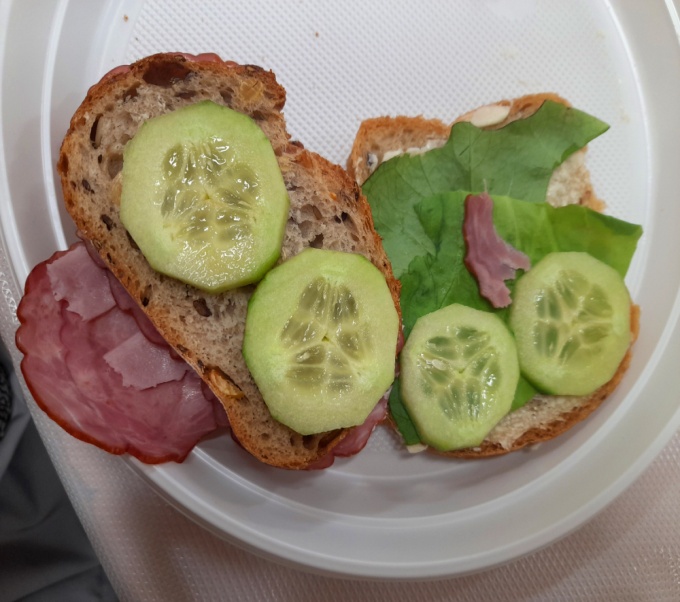 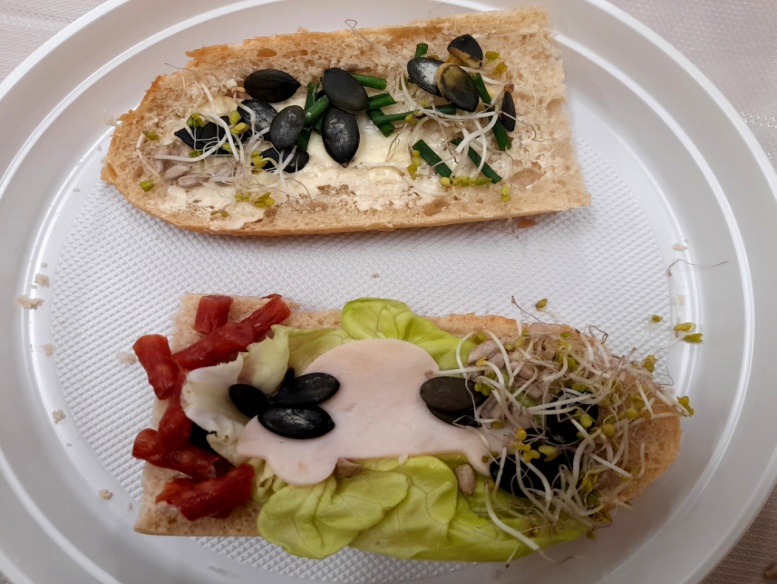 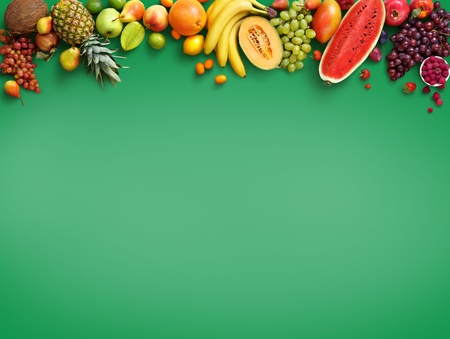 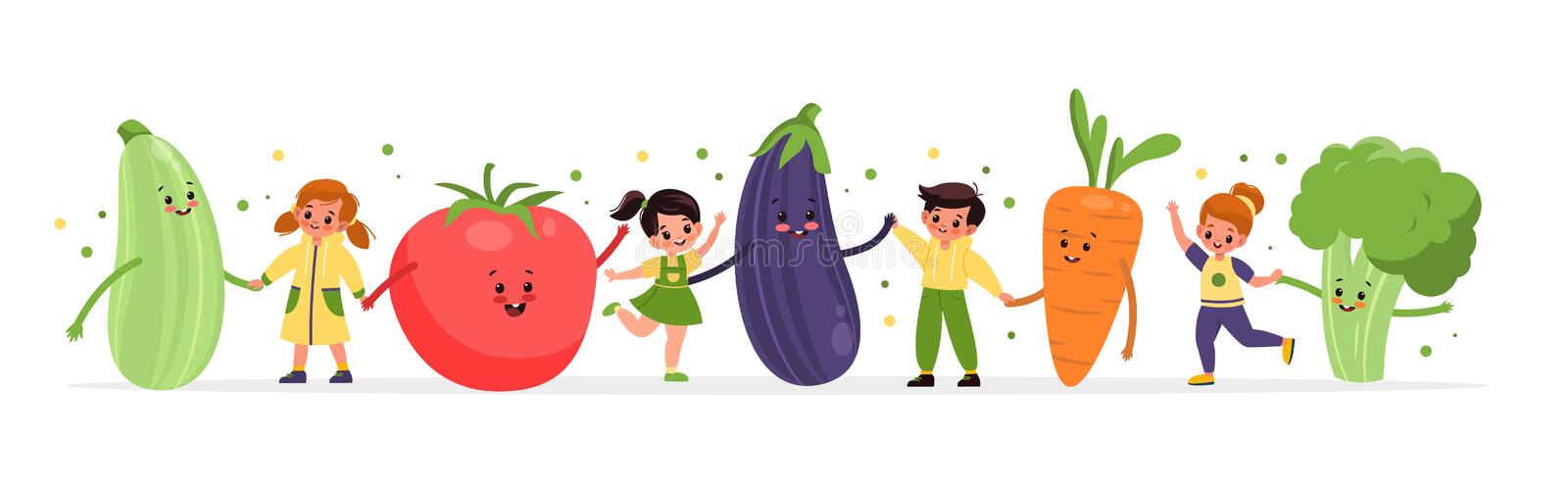 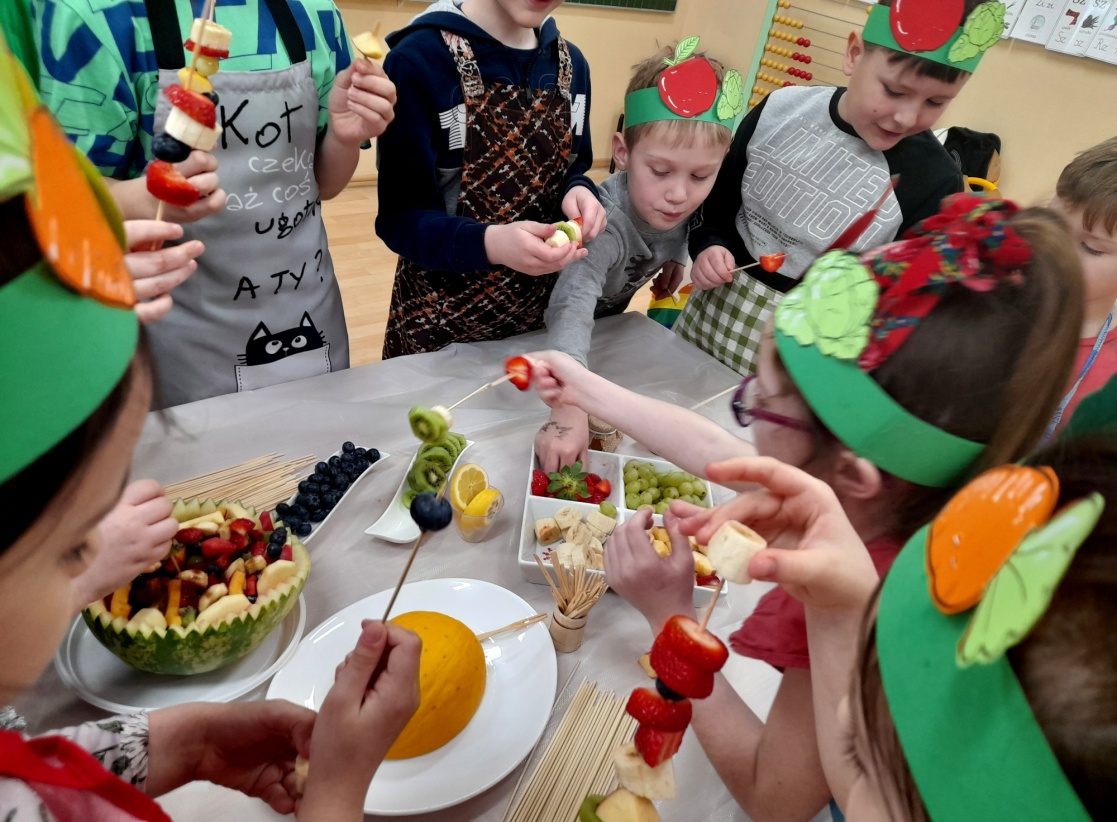 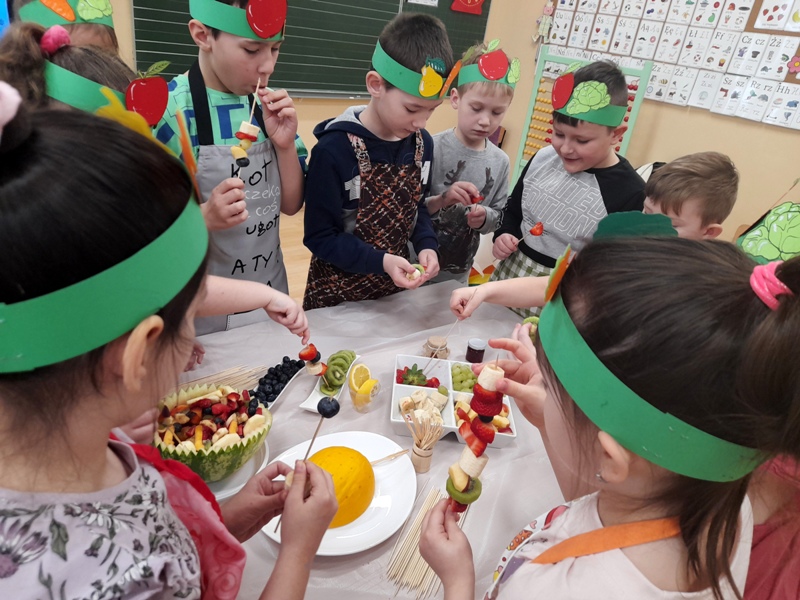 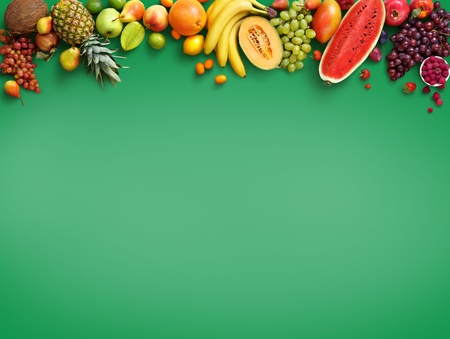 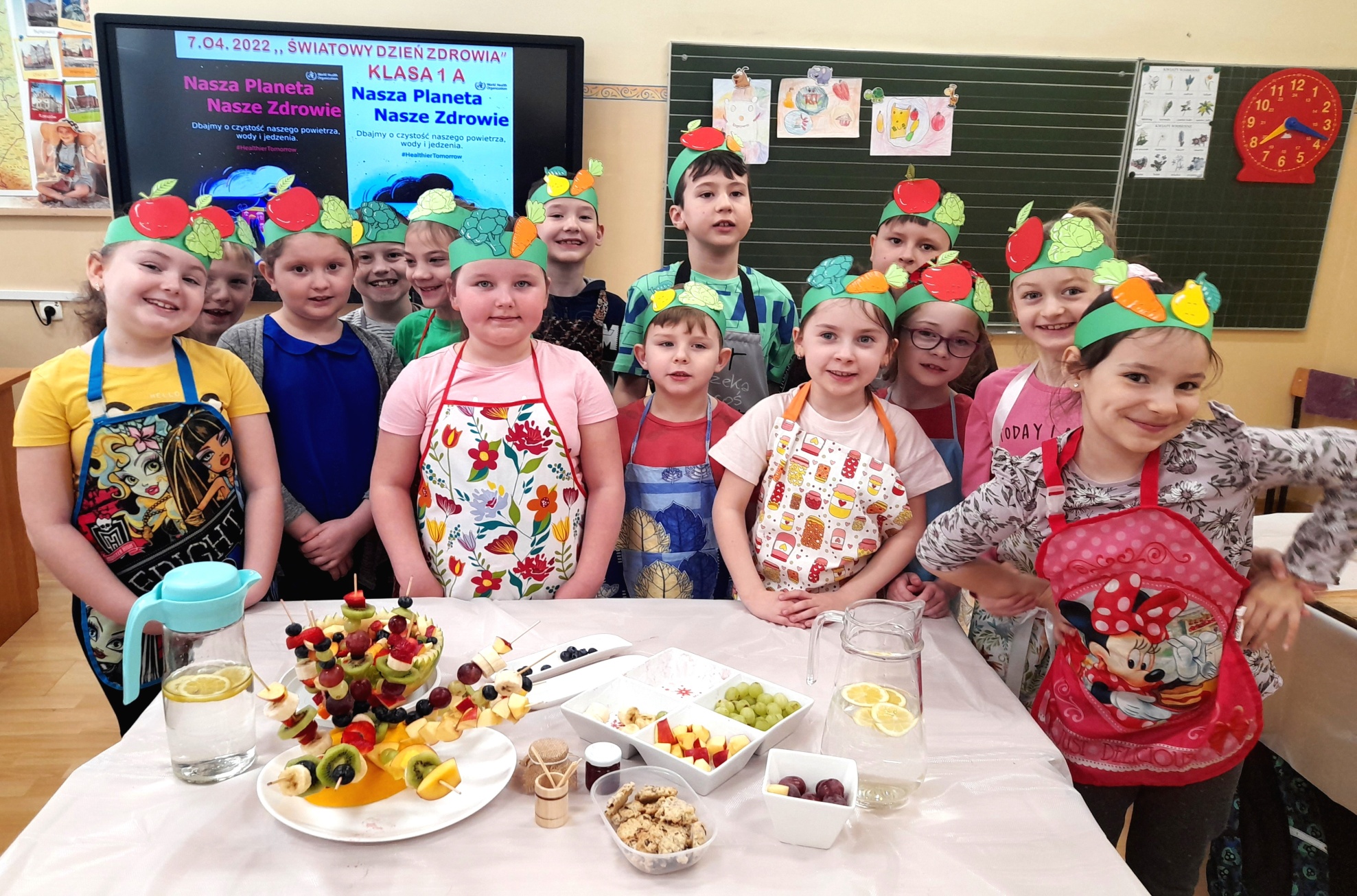 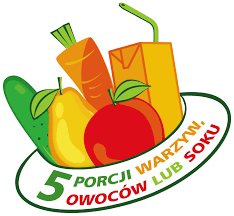 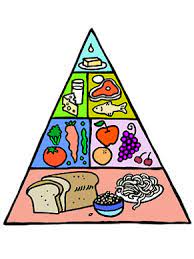 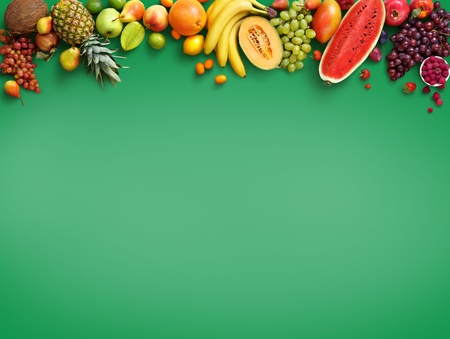 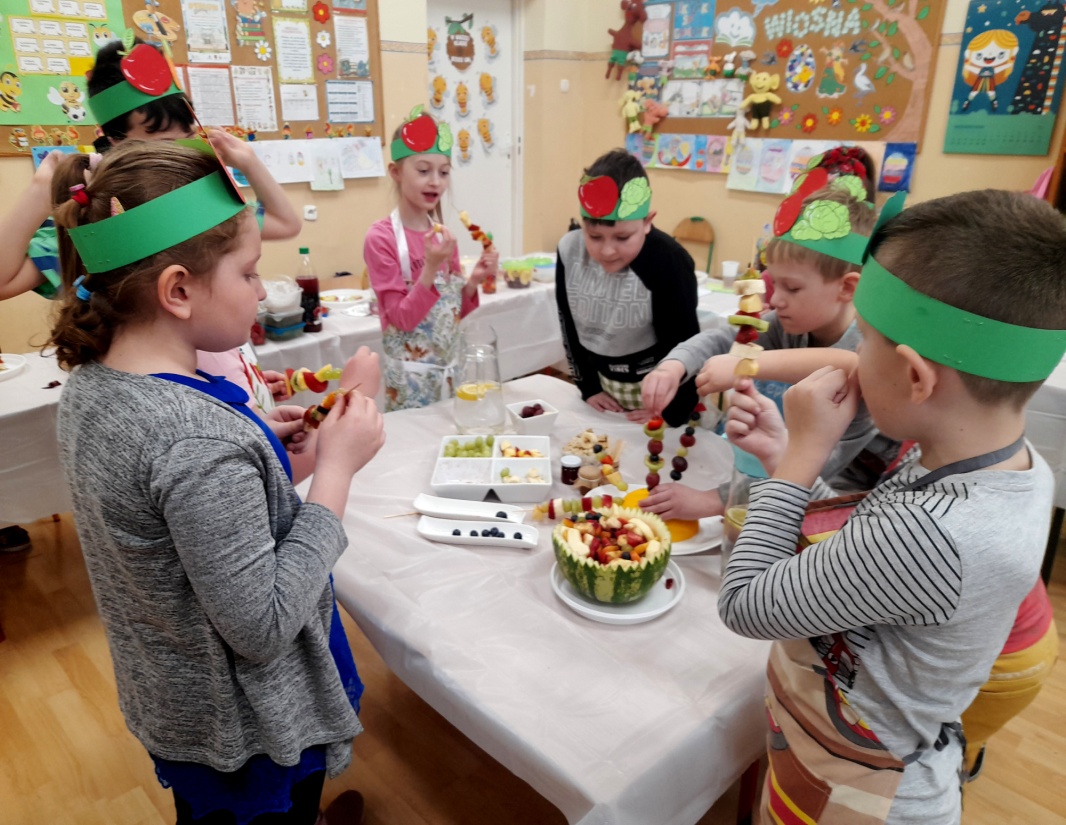 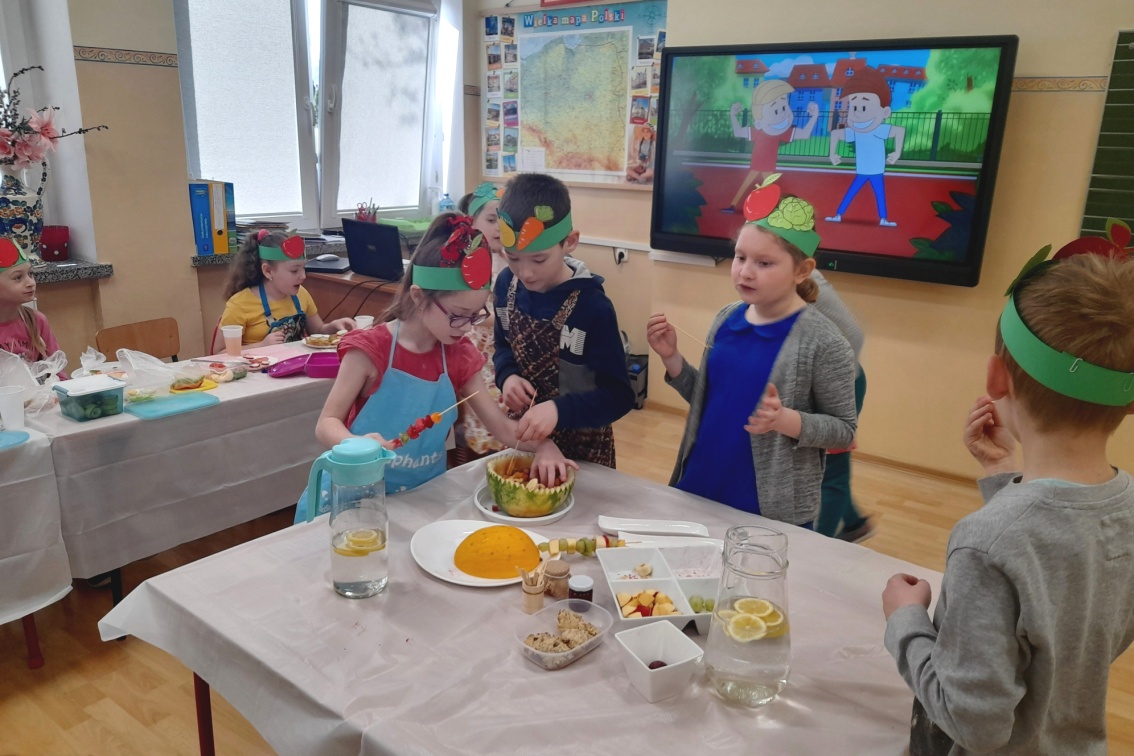 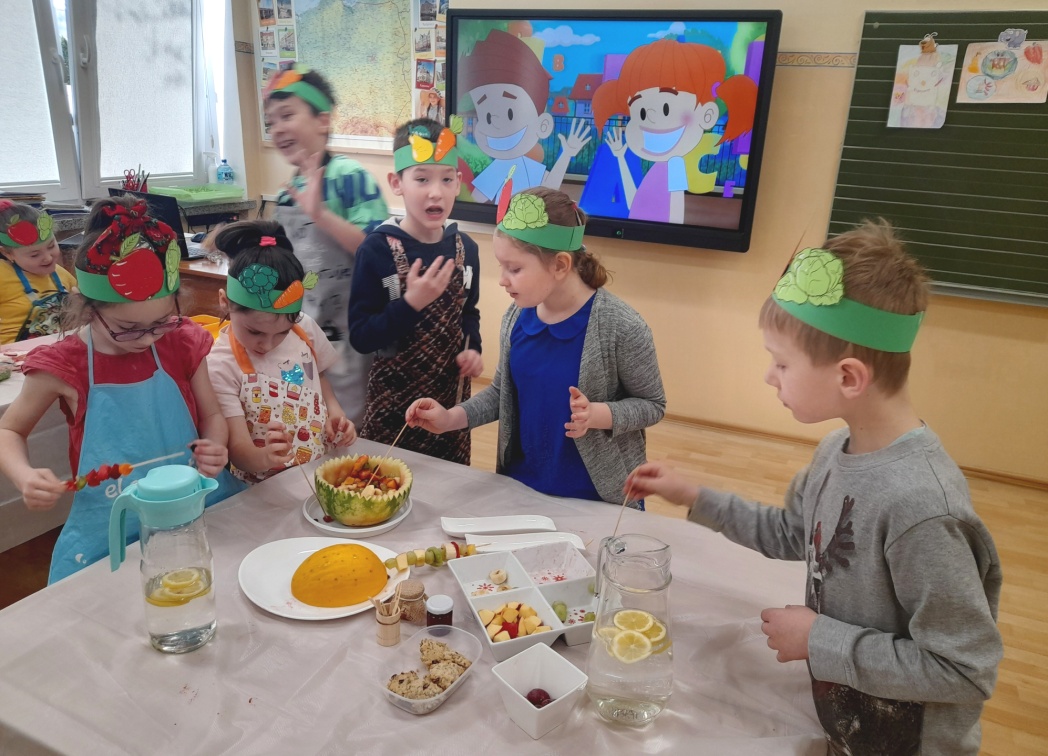 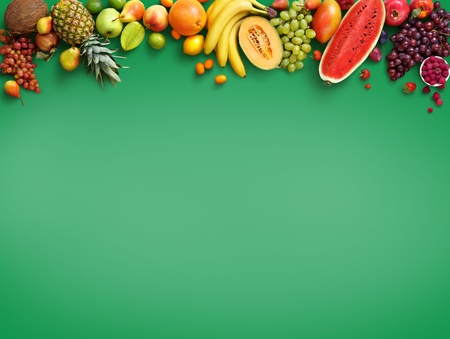 Gry  planszowe
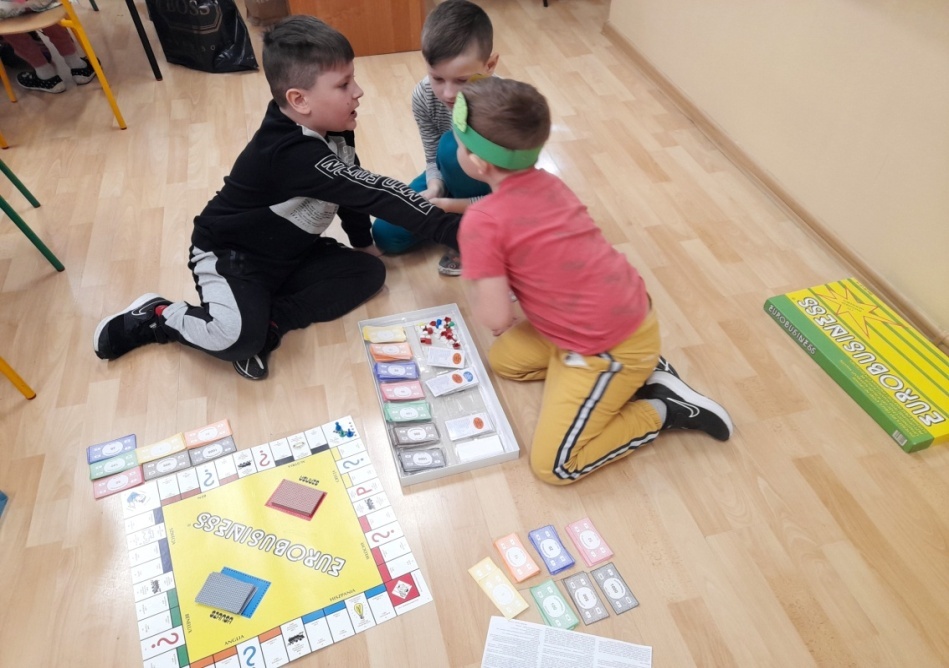 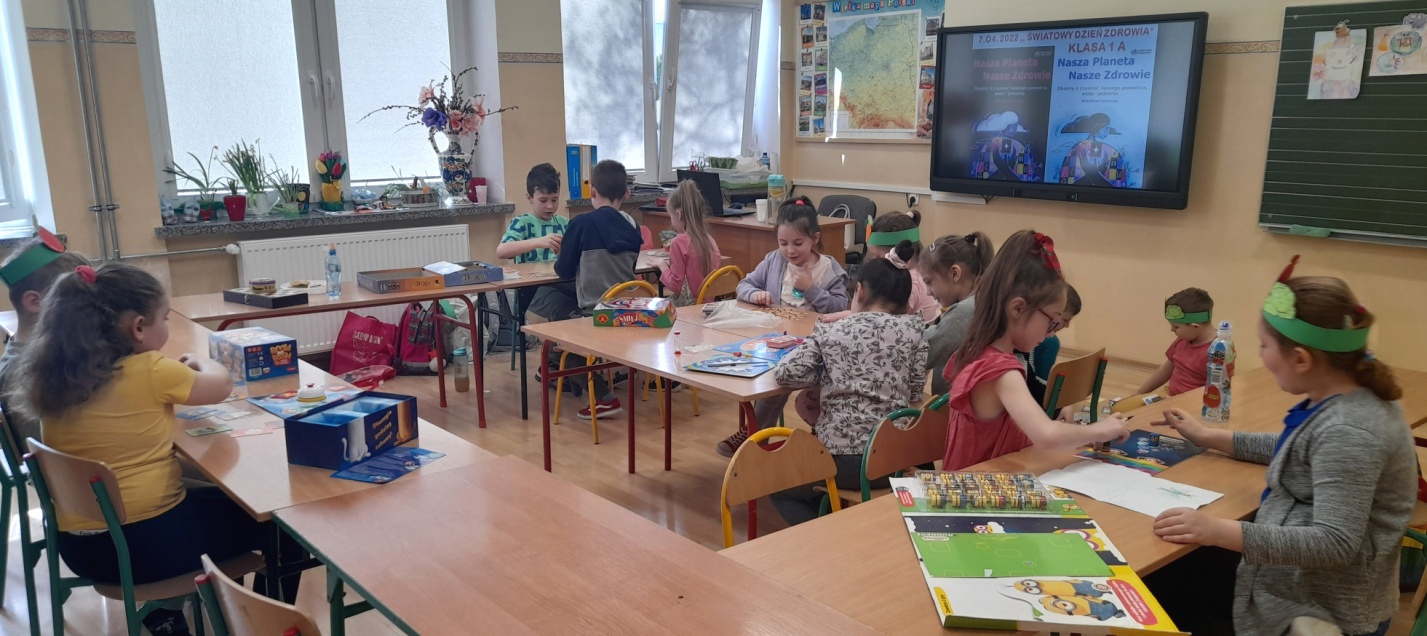 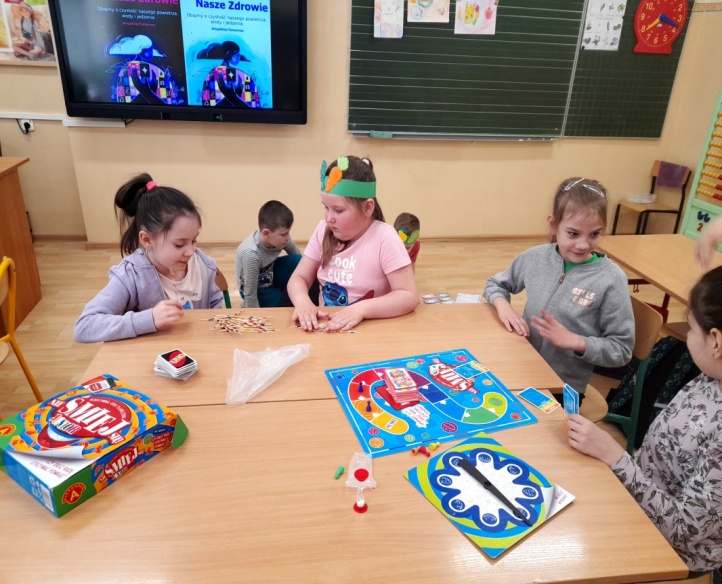 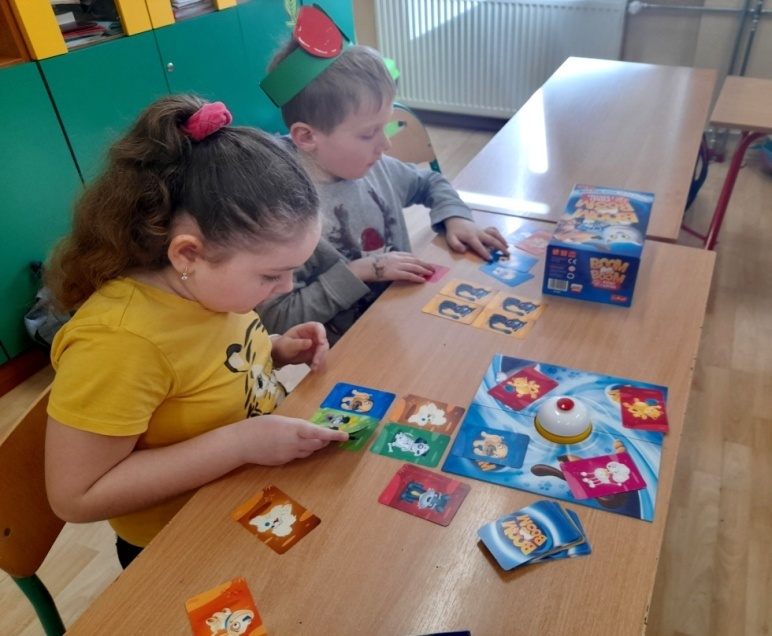 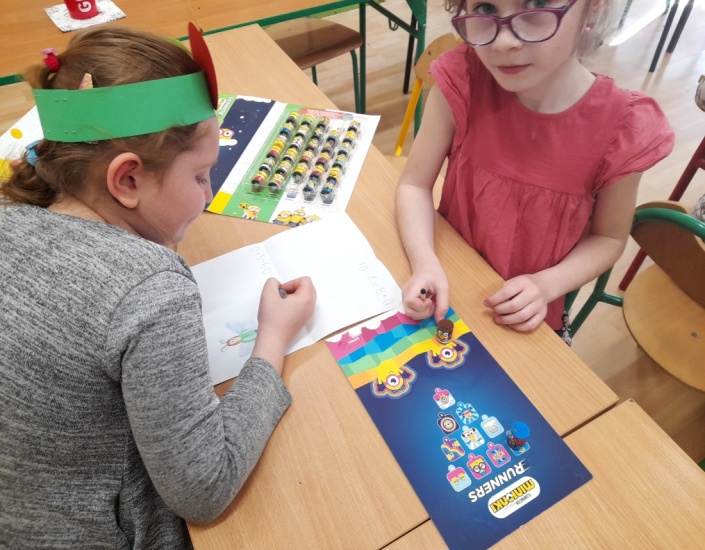 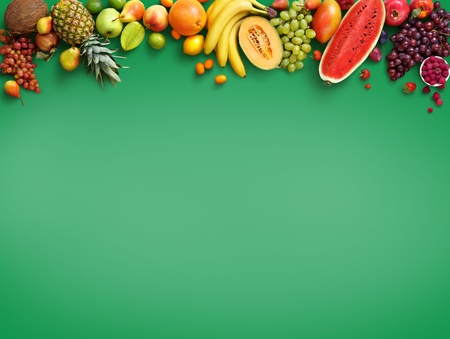 Zabawy ruchowe
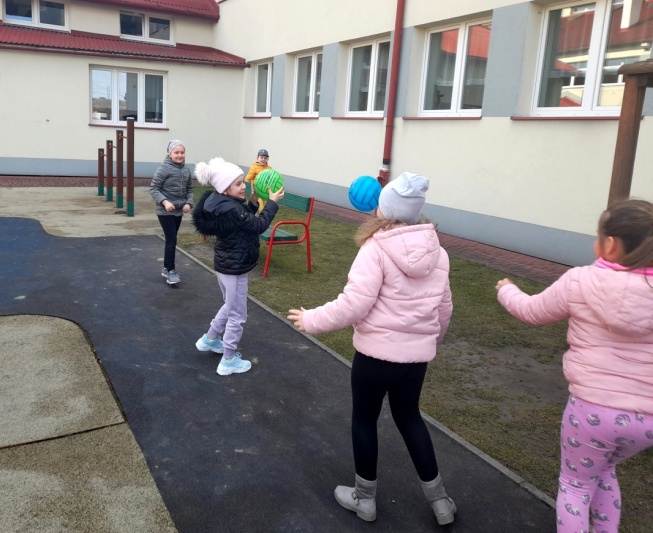 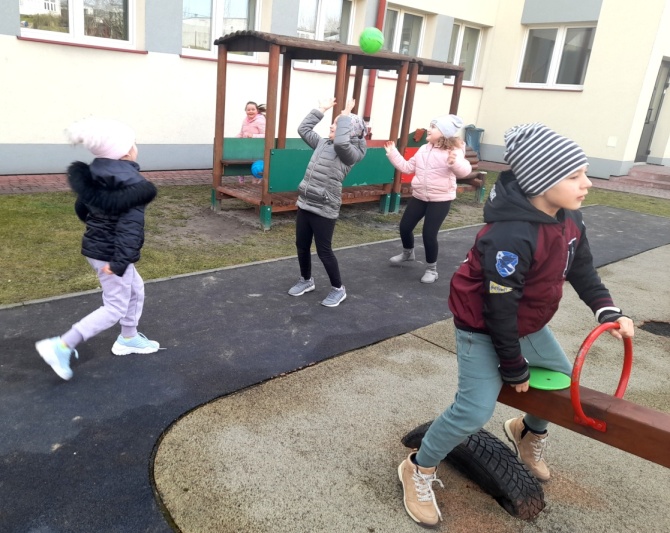 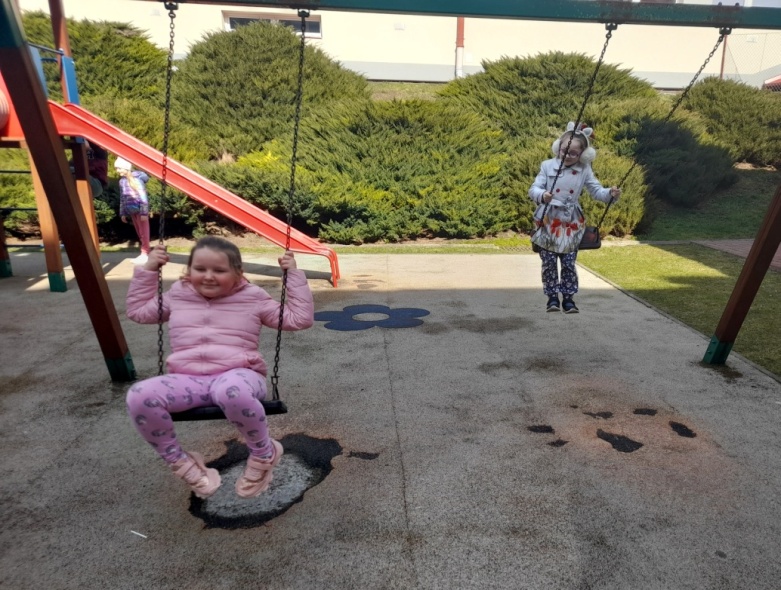 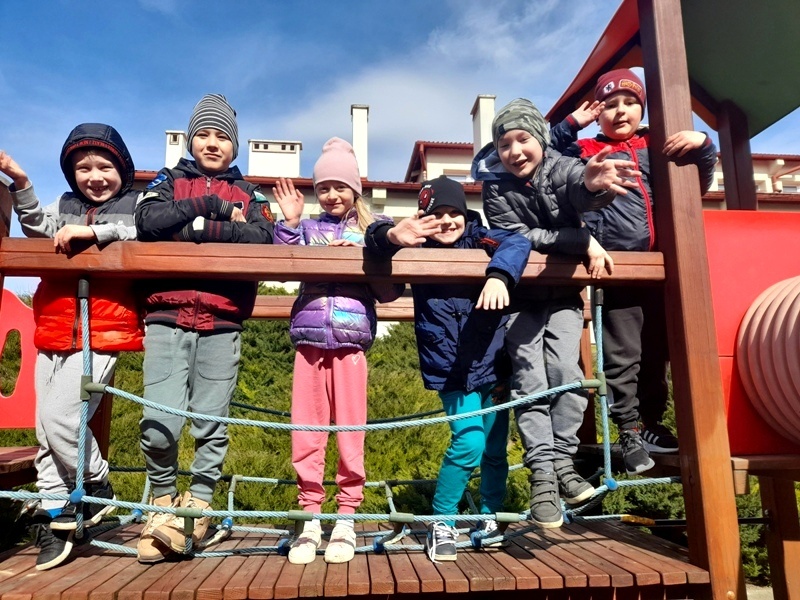 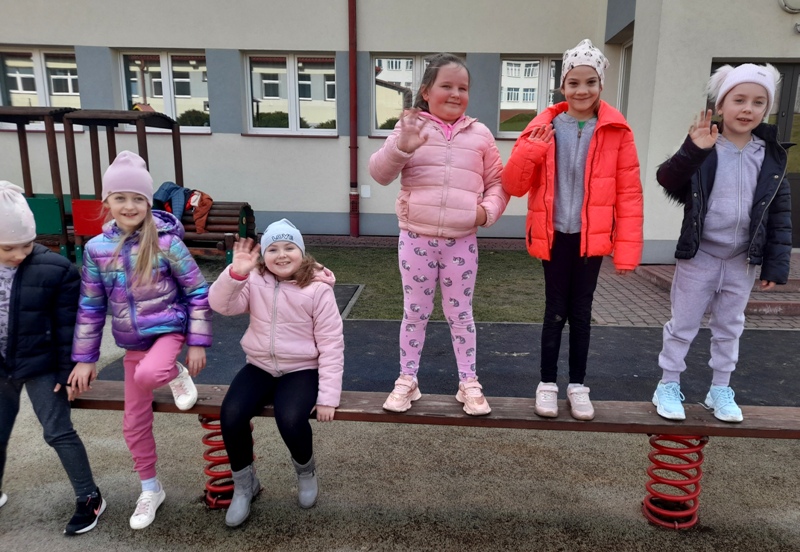 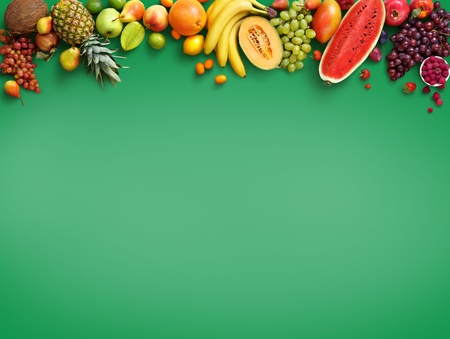 Puzzle
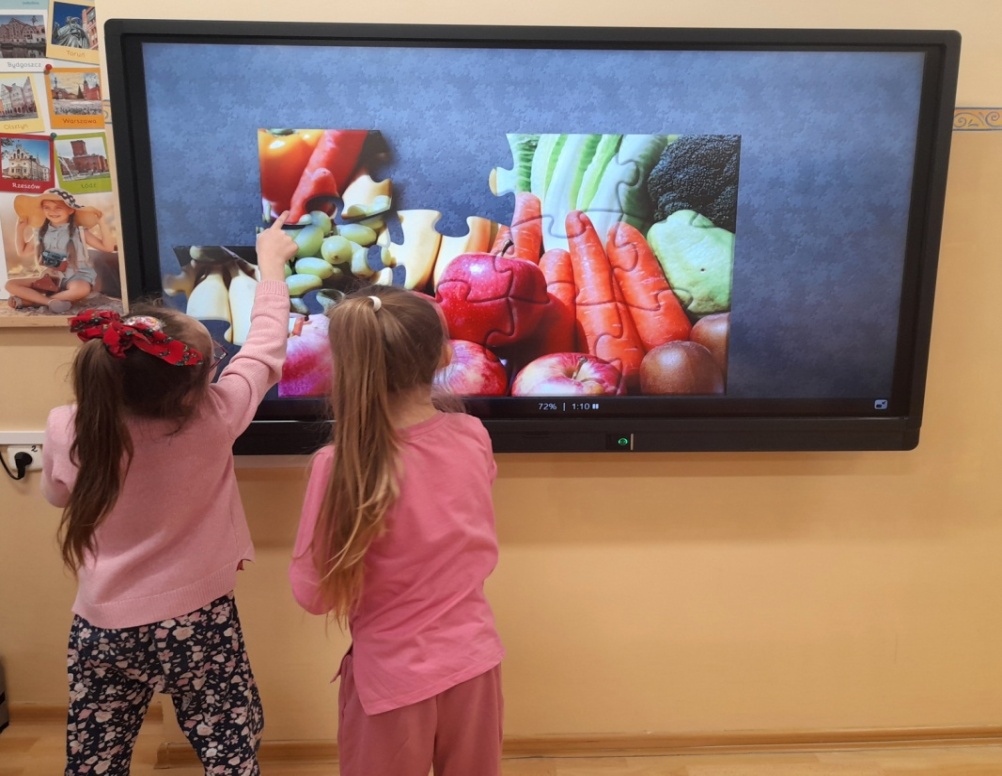 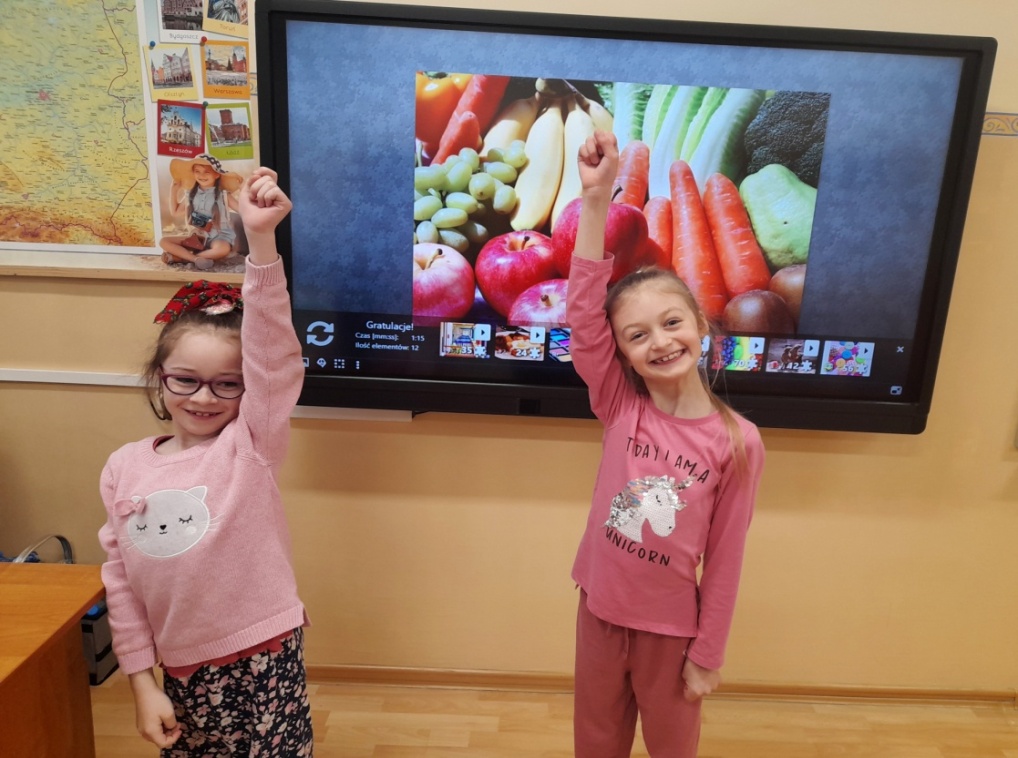 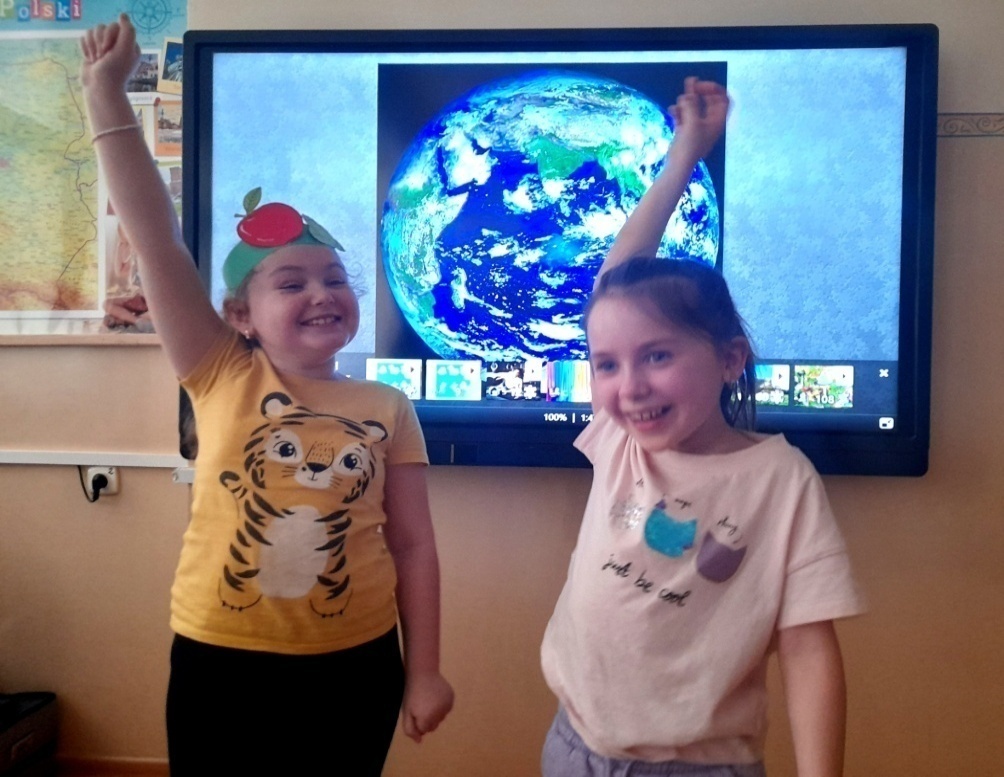 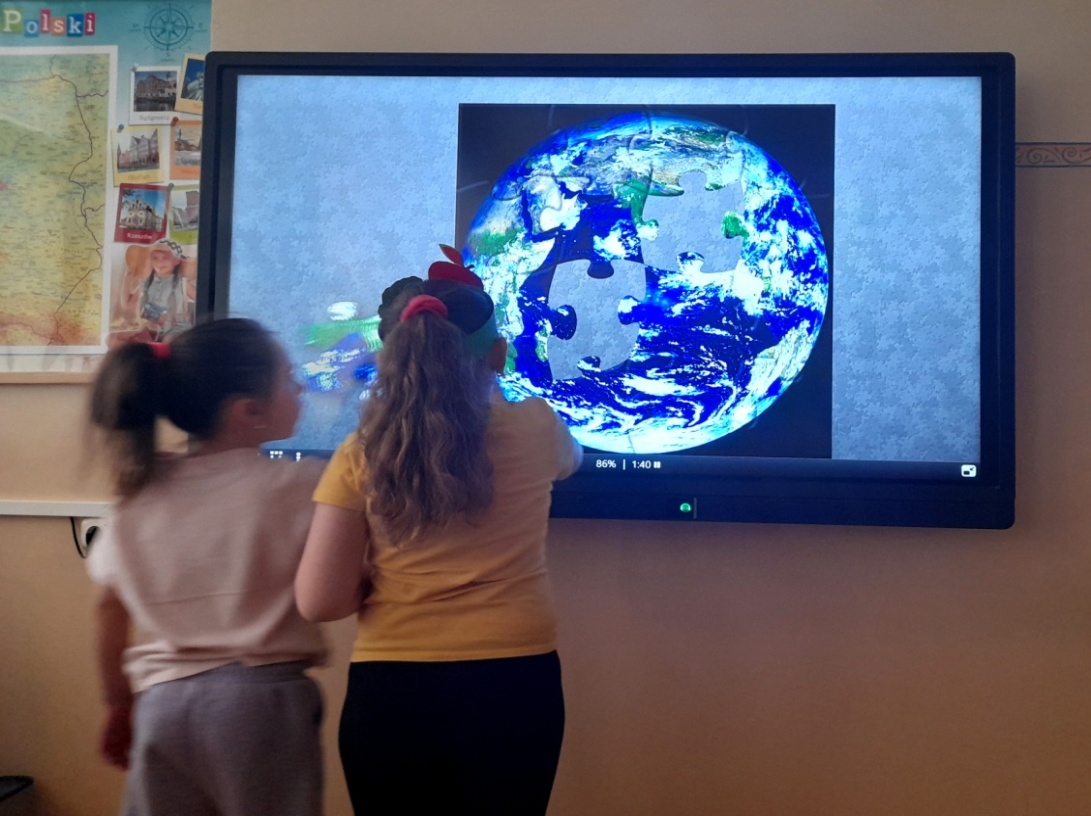 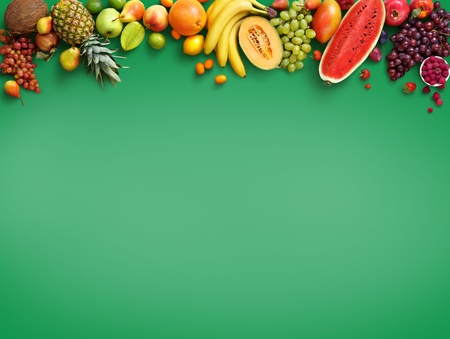 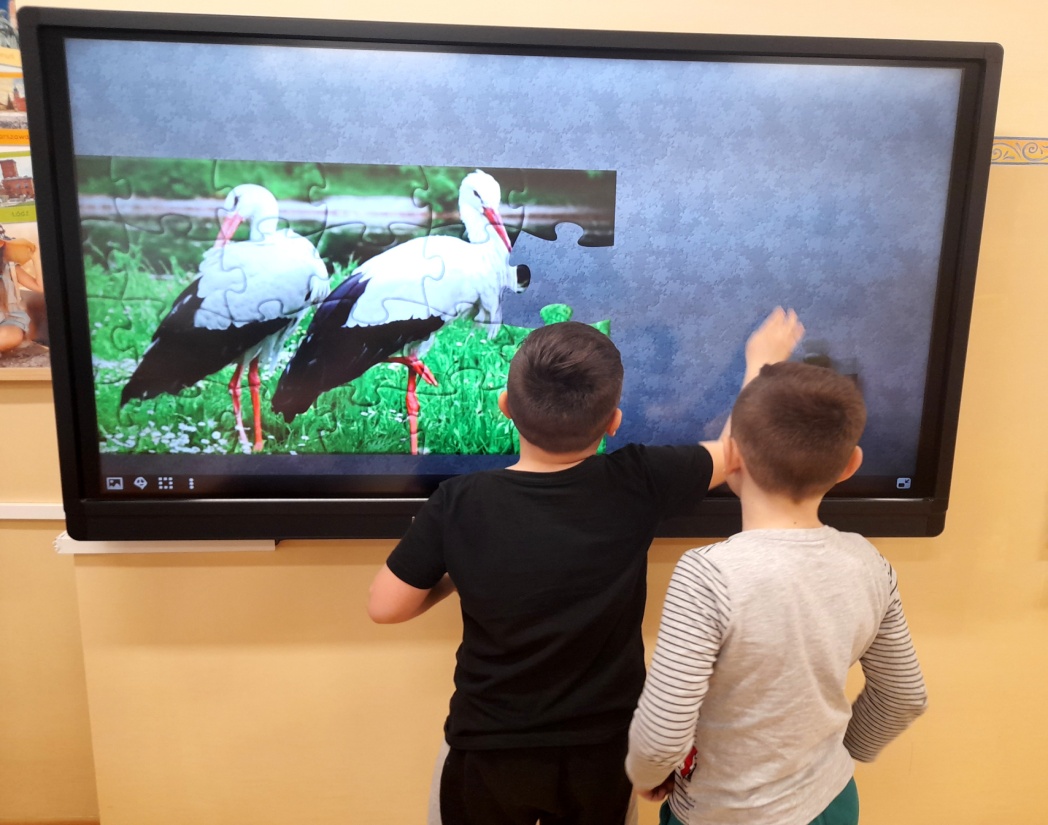 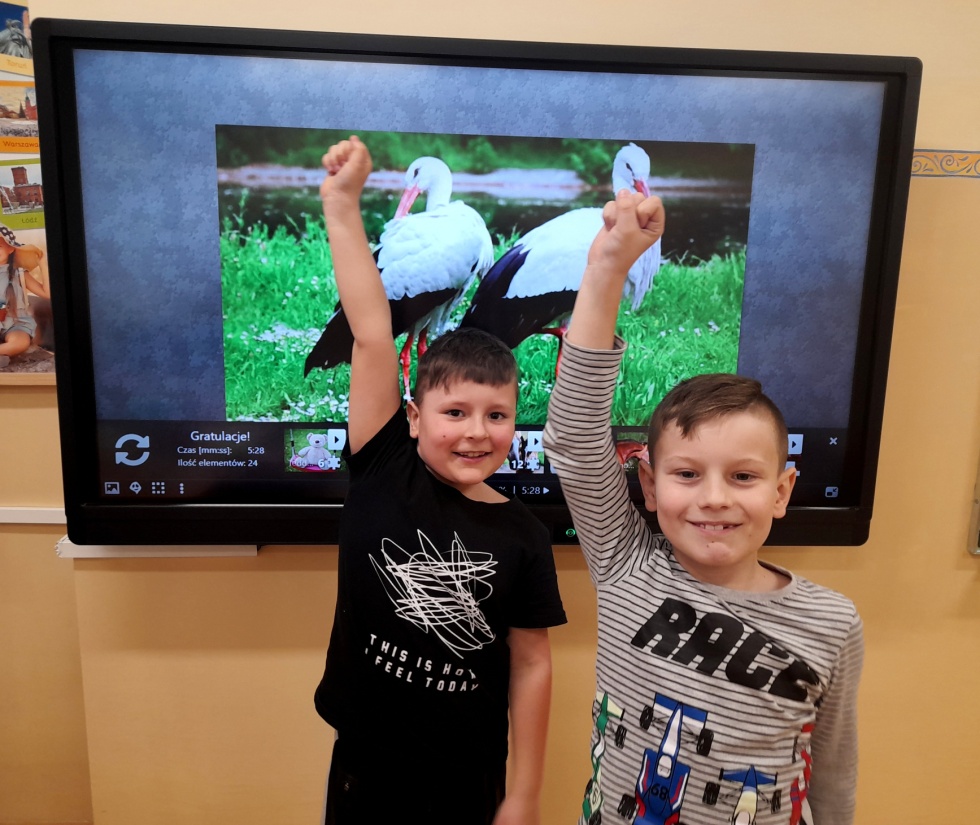 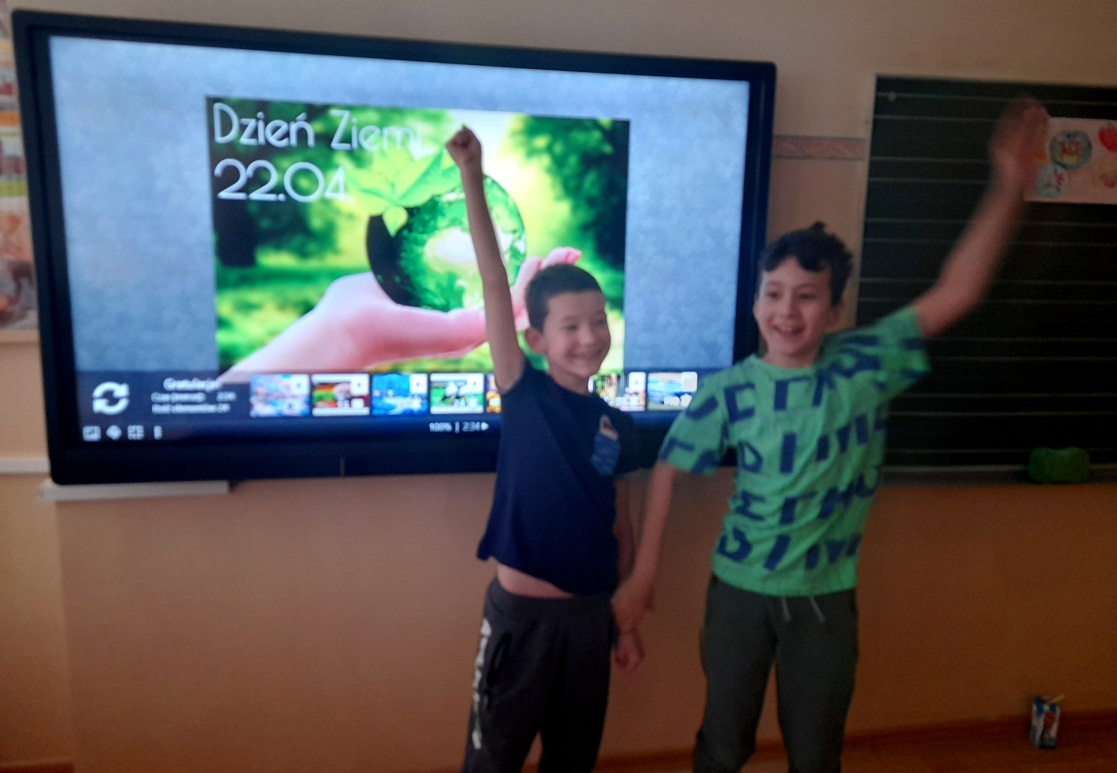 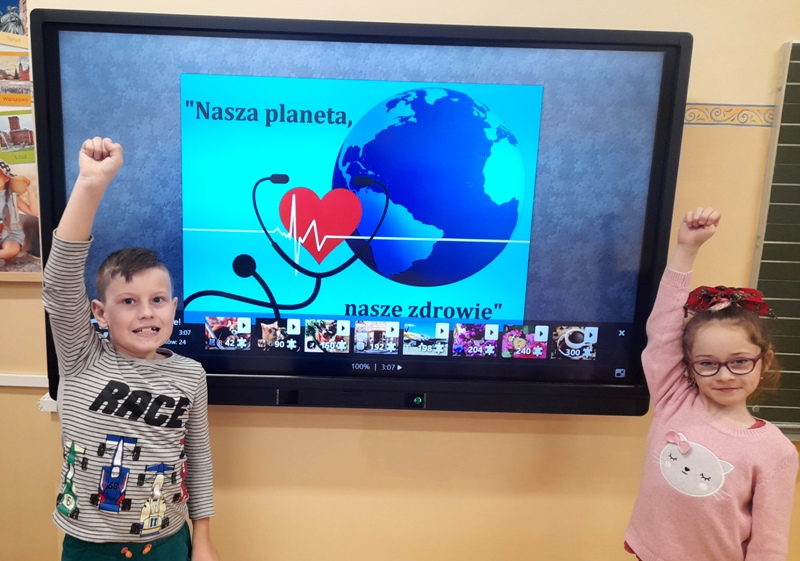 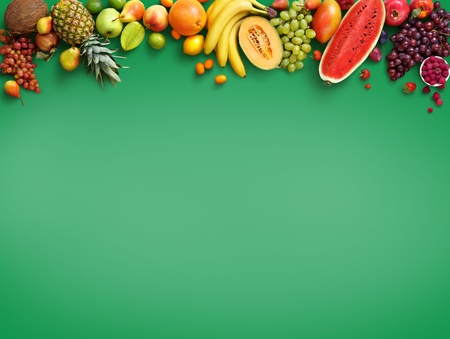 Wirtualna Książka Kulinarna
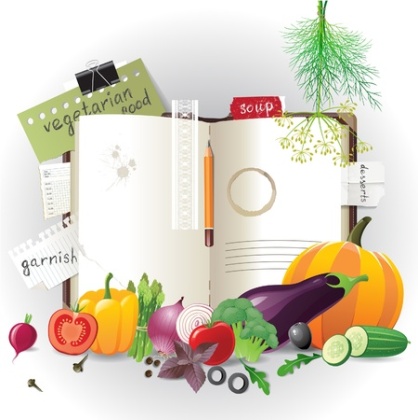 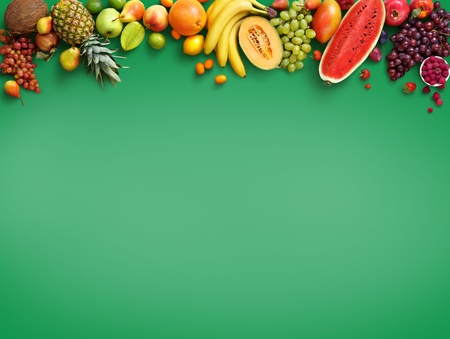 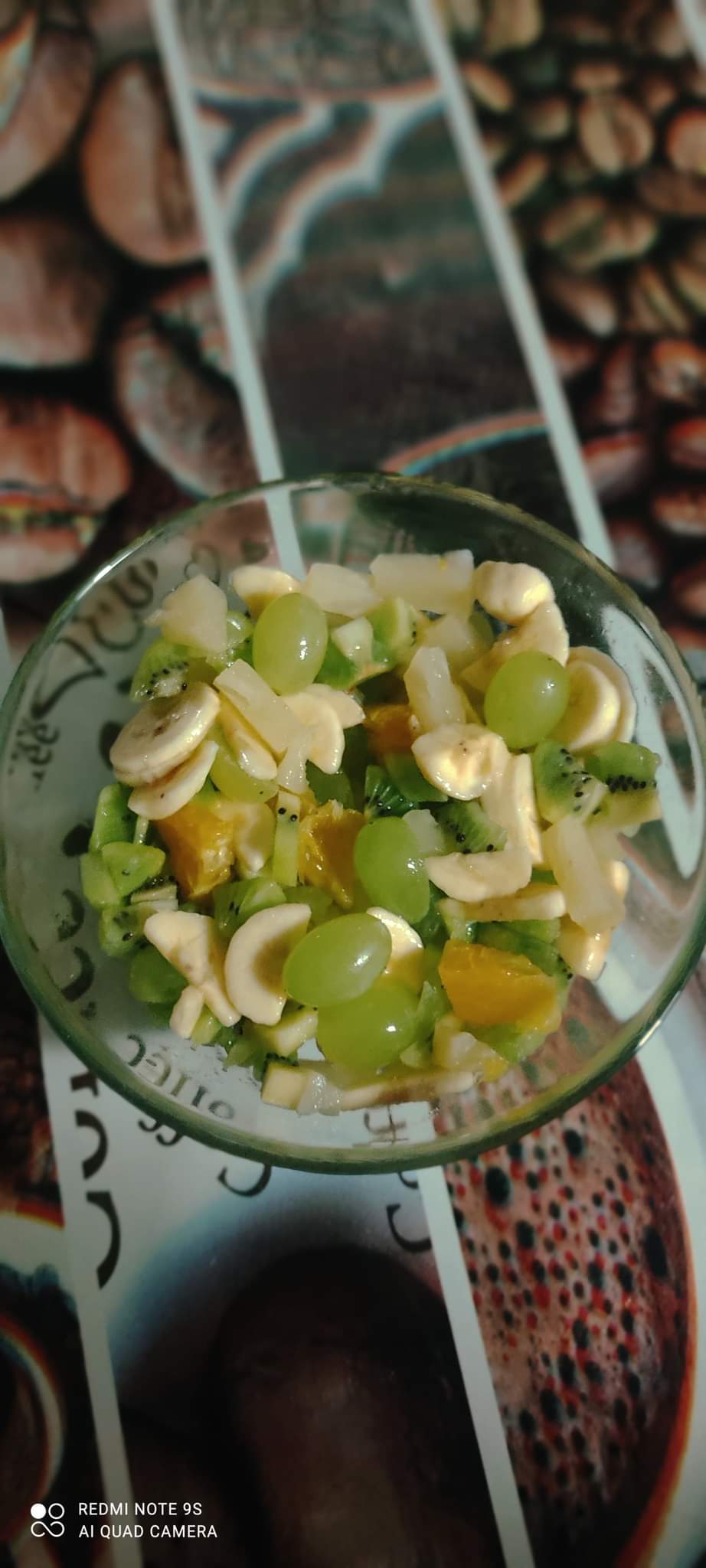 Sałatka owocowa z kiwi
Składniki: 
1 gruszka 
1 pomarańcza 
1 jabłko (duże) 
2 kiwi 
2 banany,
 winogrona zielone (ok.30dkg)

Sposób przygotowania:
Przed przystąpieniem do przygotowywania sałatki myjemy owoce. Następnie jabłka, banany, gruszkę i kiwi obieramy ze skórek. Owoce kroimy w kostkę. Pomarańczę dzielimy na małe cząstki. Winogrona kroimy na połówki. Wszystkie owoce wkładamy do salaterki. Odstawiamy je na 20 minut, by sałatka nabrała smaku, a owoce puściły soki.
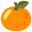 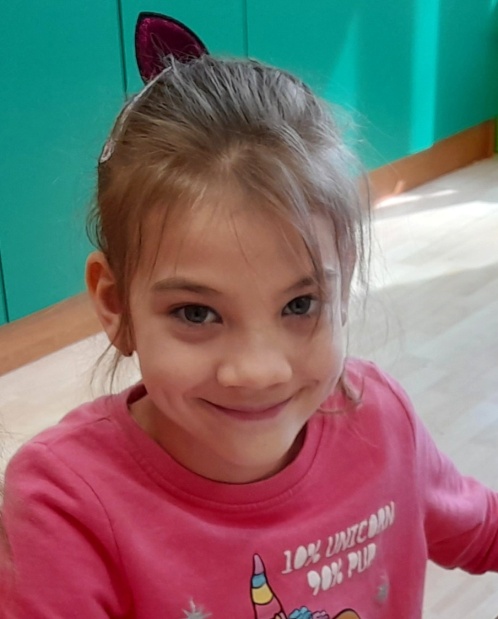 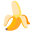 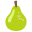 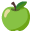 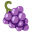 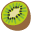 Oliwka
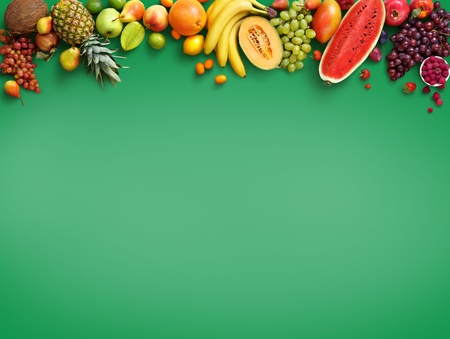 Trójbarwny koktajl 

Składniki:
1 banan,
2 kiwi,
garść mrożonych     truskawek, malin
 lub borówek,
Cukier


Sposób przygotowania:
Banana i kiwi obieramy. Każdy składnik osobno    blendujemy, dosładzamy do smaku  i wlewamy warstwami do szklanki – gotowe.
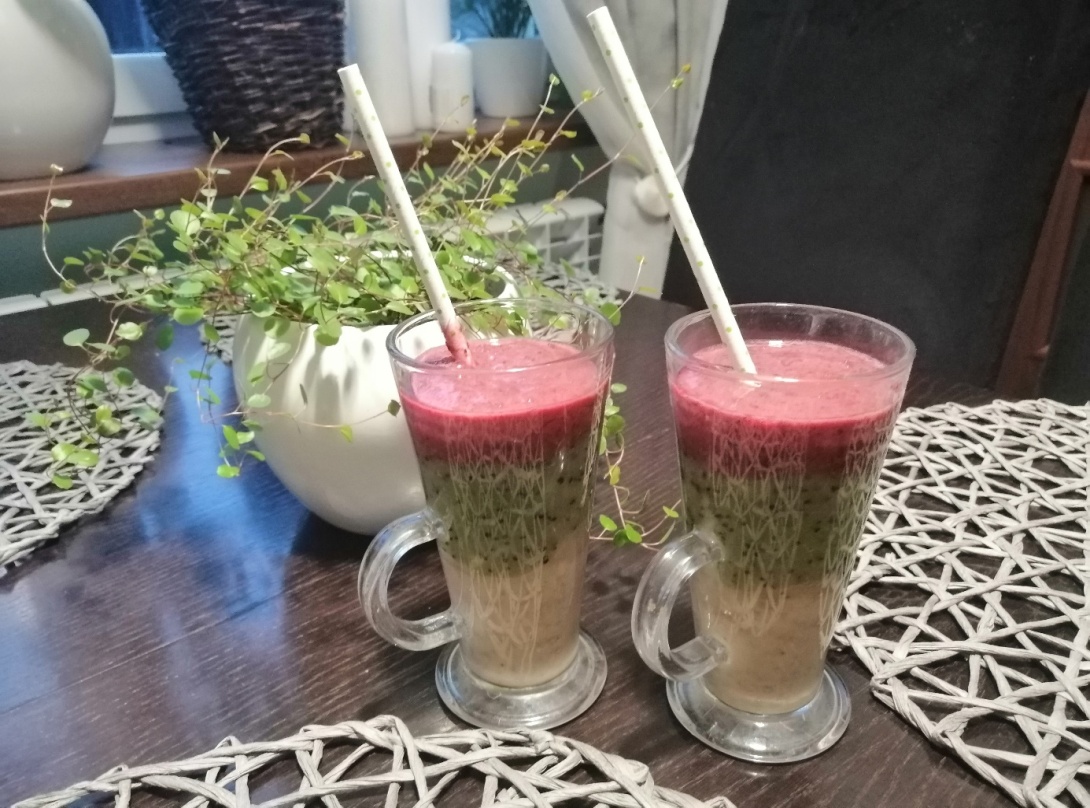 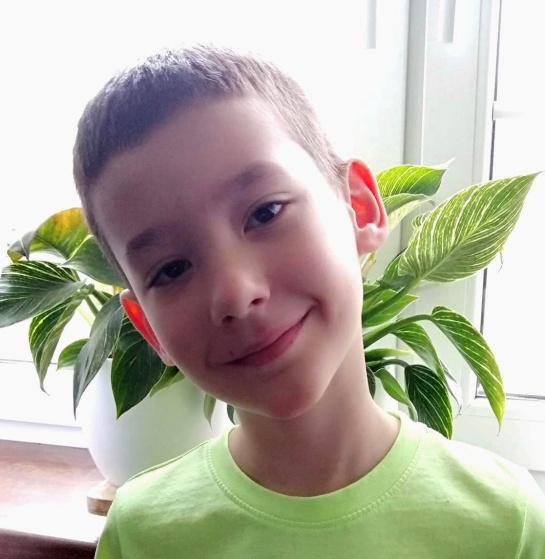 Igorek
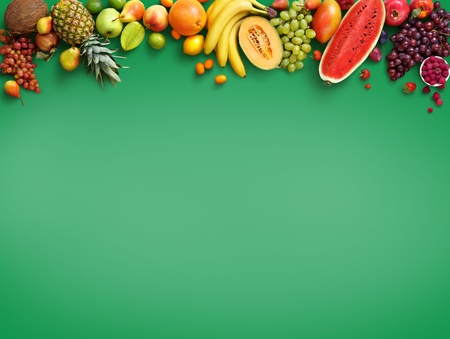 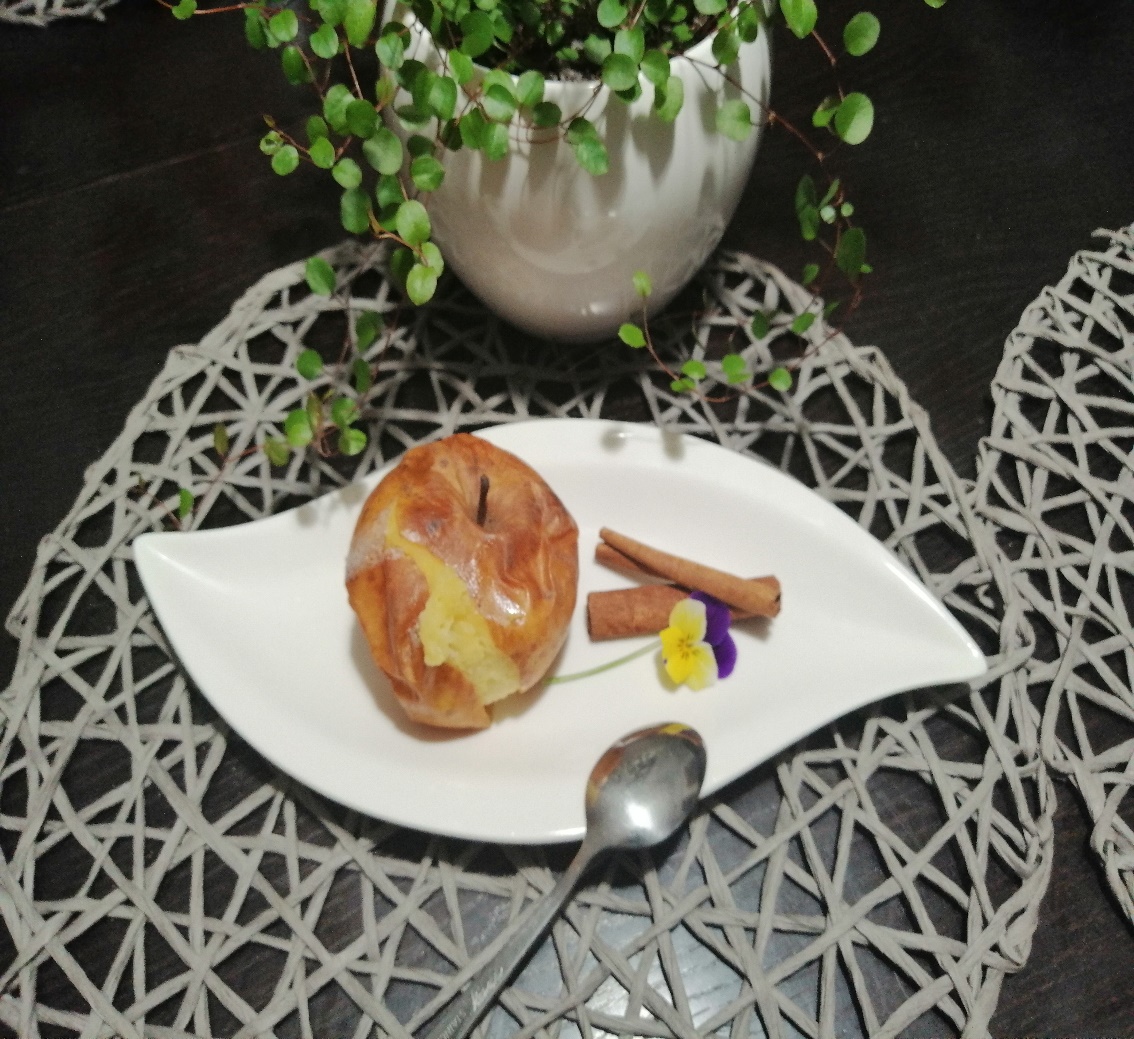 Pieczone jabłka
Składniki:
kilka jabłek (najlepiej odmiany zimowej),
Cynamon


Sposób przygotowania:
Jabłka myjemy, osuszamy, oprószamy cynamonem i wkładamy do piekarnika na 20-30 minut, gdzie pieczemy je w temperaturze 180°C.
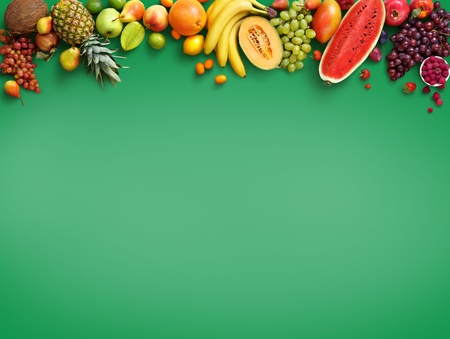 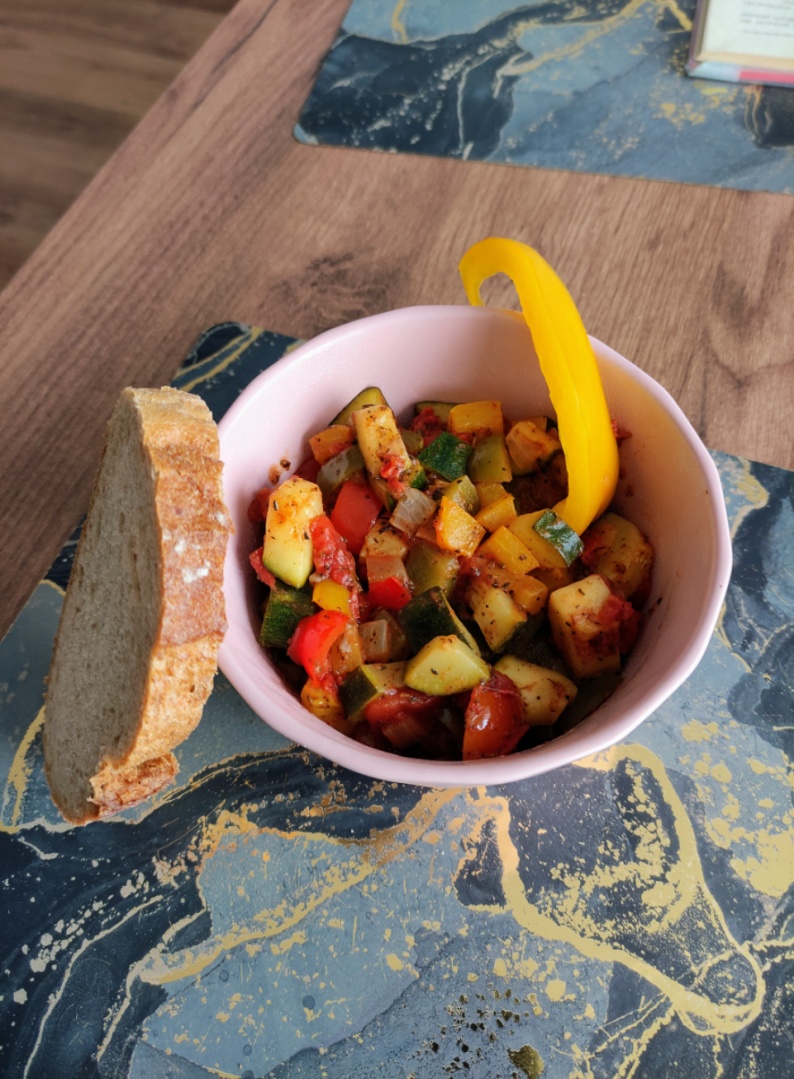 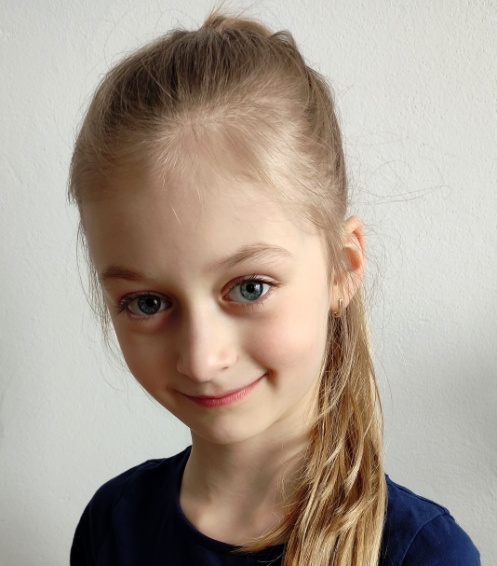 RATATOUILLE

Składniki:
- dwie małe cukinie
dwie papryki 
(mogą być różnokolorowe)
- kilka pomidorów
- jedna mała cebula
- trzy ząbki czosnku
- oliwa z oliwek – kilka łyżek
- tymianek i mieszanka ziół prowansalskich
- sól i pieprz do smaku
Marcelinka
Przygotowanie: 
Wszystkie warzywa pokrój w niezbyt dużą kostkę. Pomidory najlepiej wcześniej sparzyć i obrać ze skóry, a następnie pozbawić gniazd nasiennych. Opcjonalnie można obrać ze skóry również cukinię.  W garnku o grubym dnie rozgrzej oliwę i podsmaż po kolei warzywa zaczynając od najtwardszego. Najpierw w garnku ląduje papryka. Po kilku minutach dodaj cebulę i czosnek. Kiedy cebula się zeszkli, dodaj cukinię i pomidory. W tym samym momencie dodaj też przyprawy, czyli dwie łyżki ziół prowansalskich i łyżeczkę tymianku, a także sól i pieprz.
Wymieszaj wszystko dokładnie, przykryj garnek i duś ratatouille na wolnym ogniu przez 15-20 minut do czasu aż wszystkie warzywa będą miękkie. W razie potrzeby doprawiaj w trakcie aż do uzyskania pożądanego smaku. Staraj się nie dopuścić do tego, aby warzywa się rozleciały – najlepsze są leciutko twardawe i chrupiące.
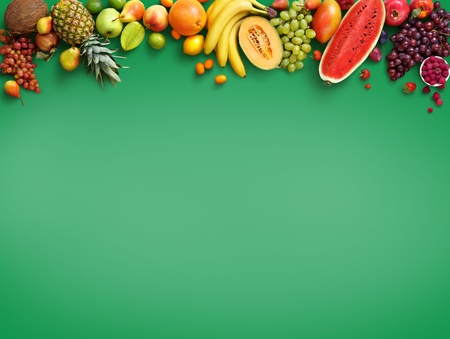 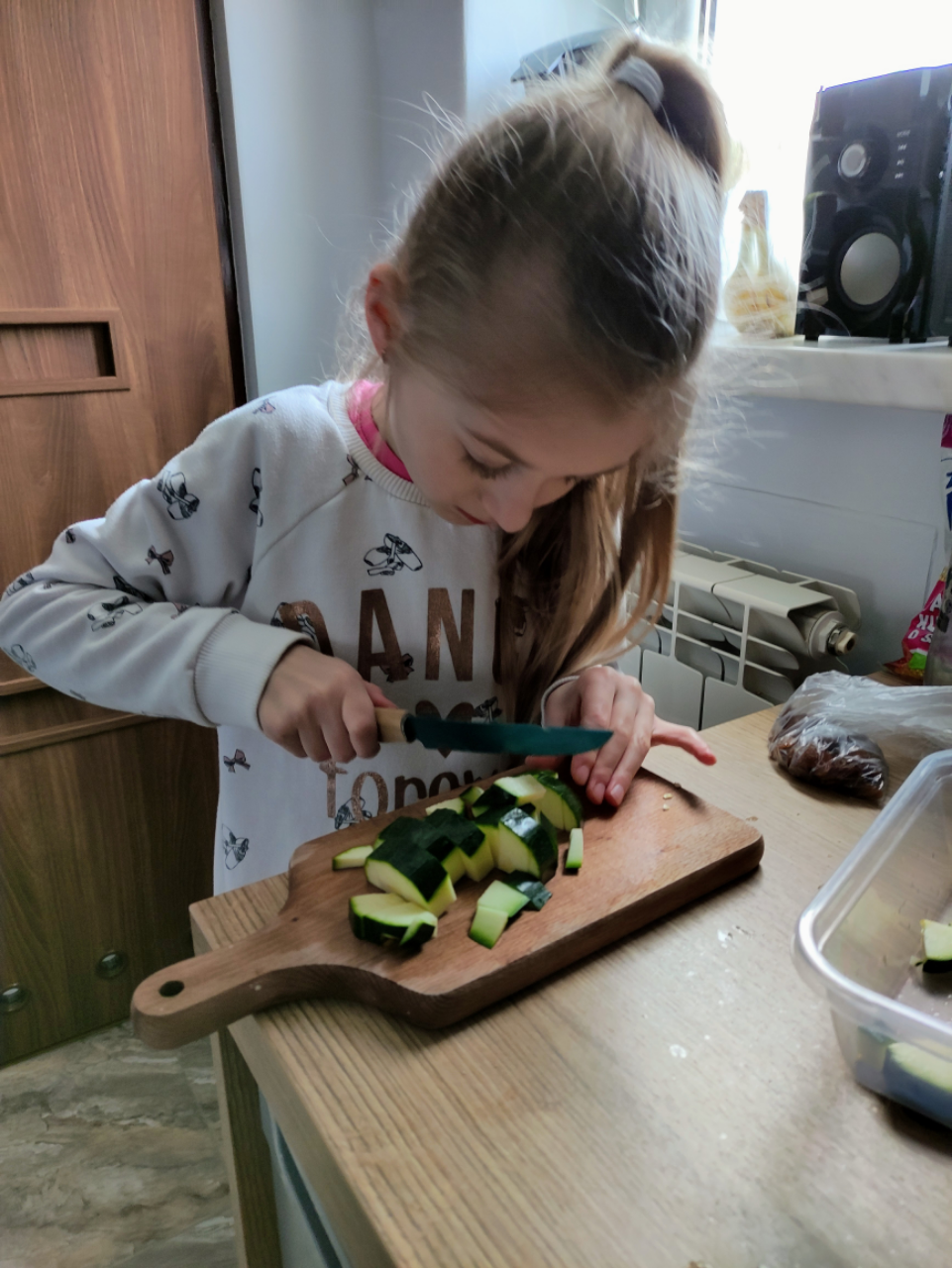 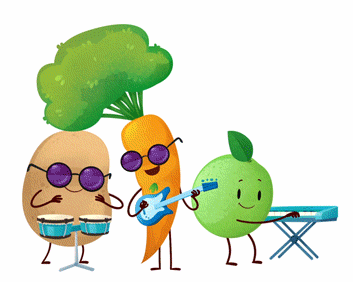 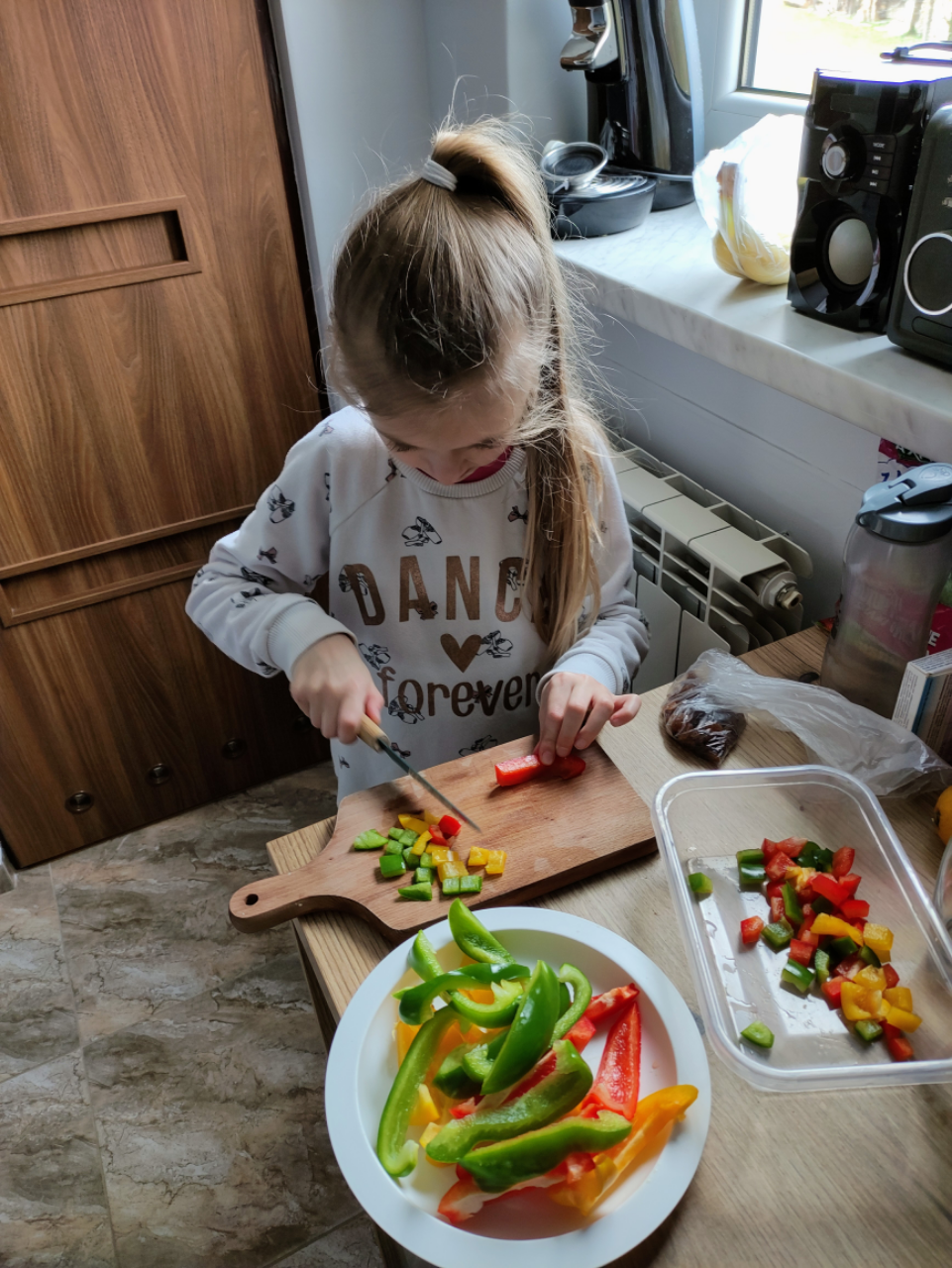 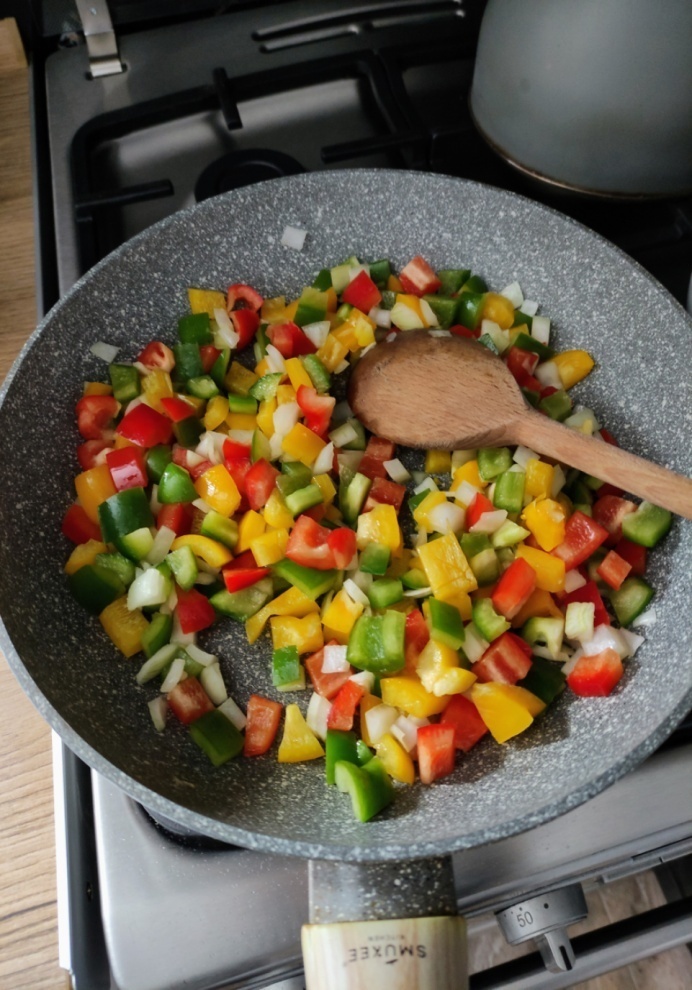 SMACZNEGO!
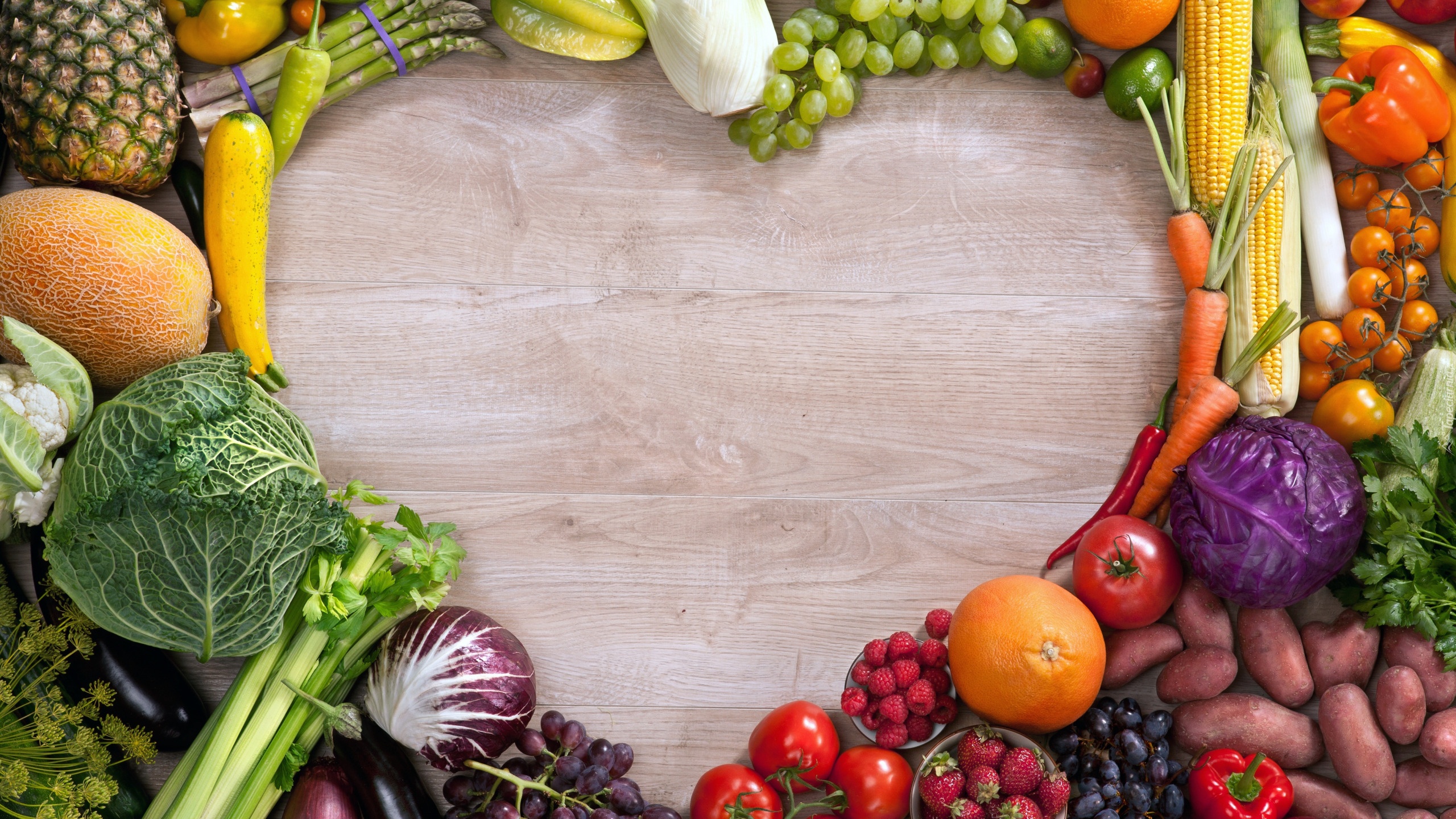 Serdecznie Dziękujemy Rodzicom za pomoc!
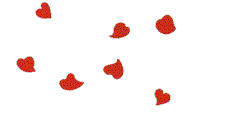